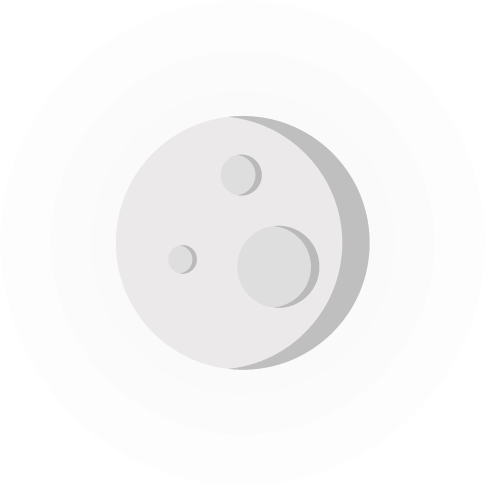 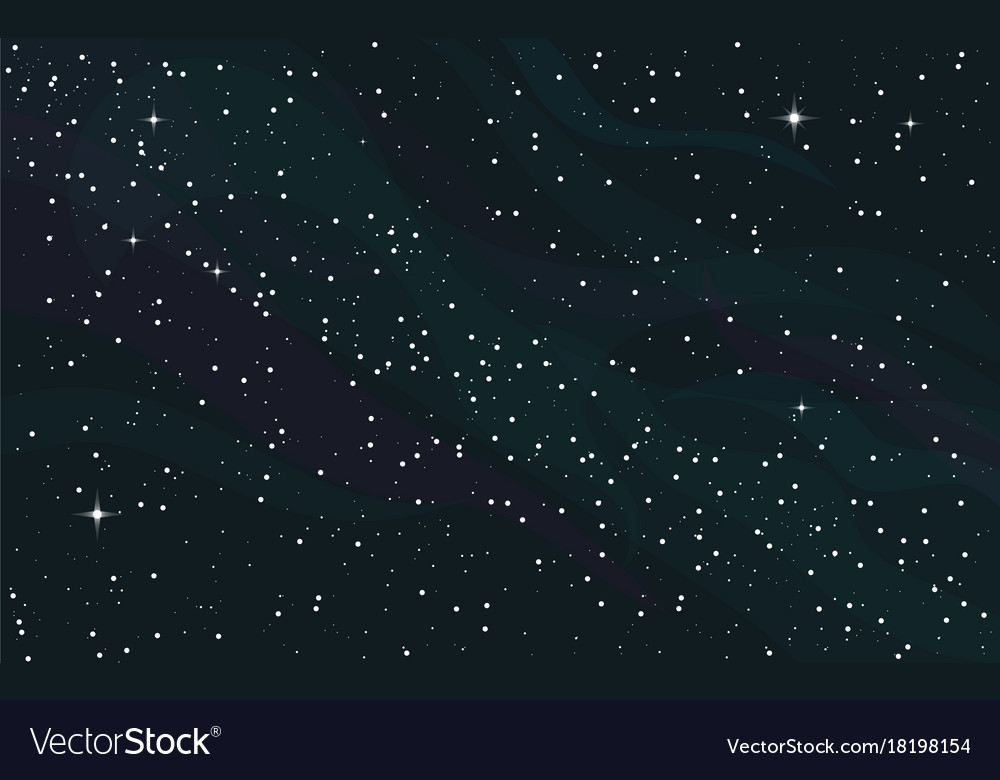 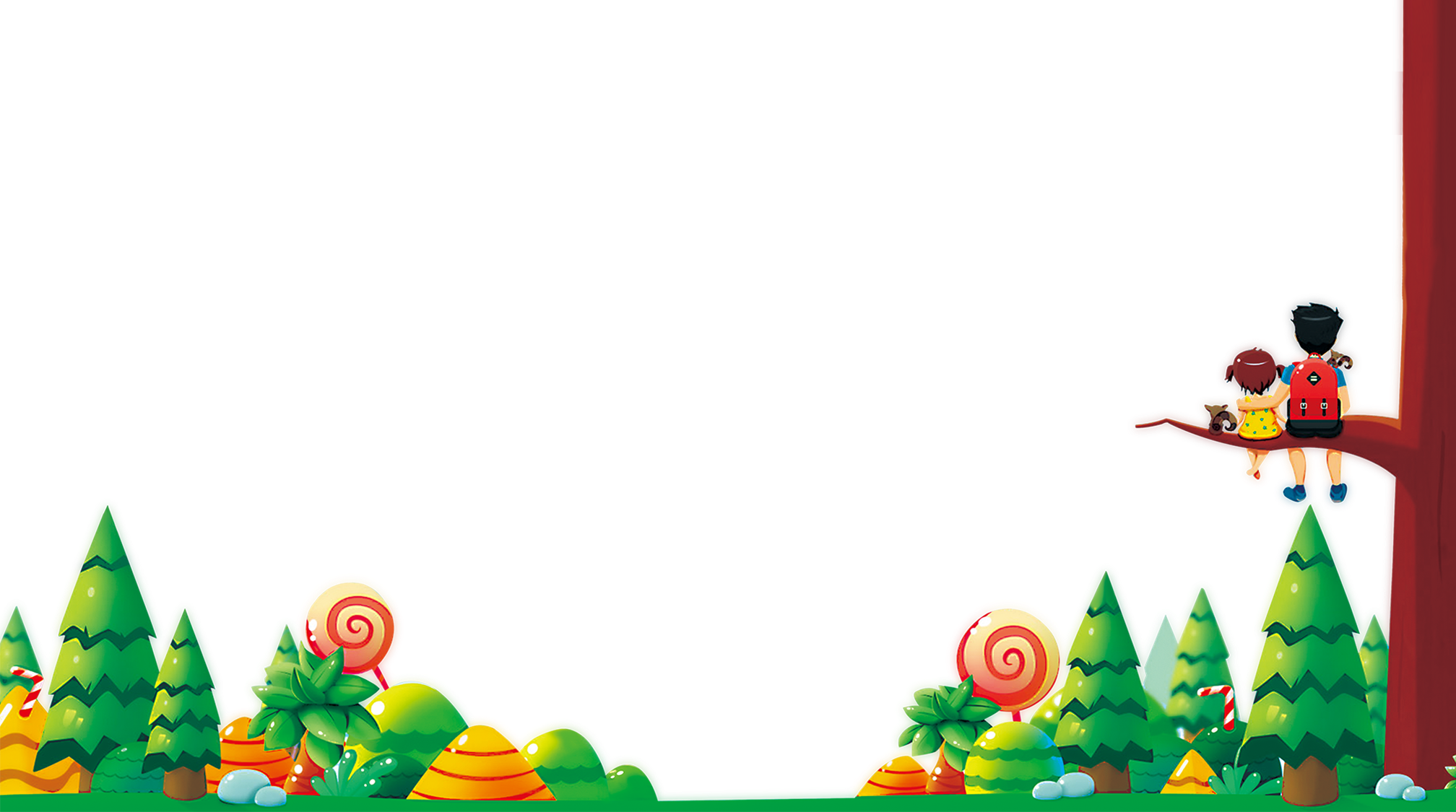 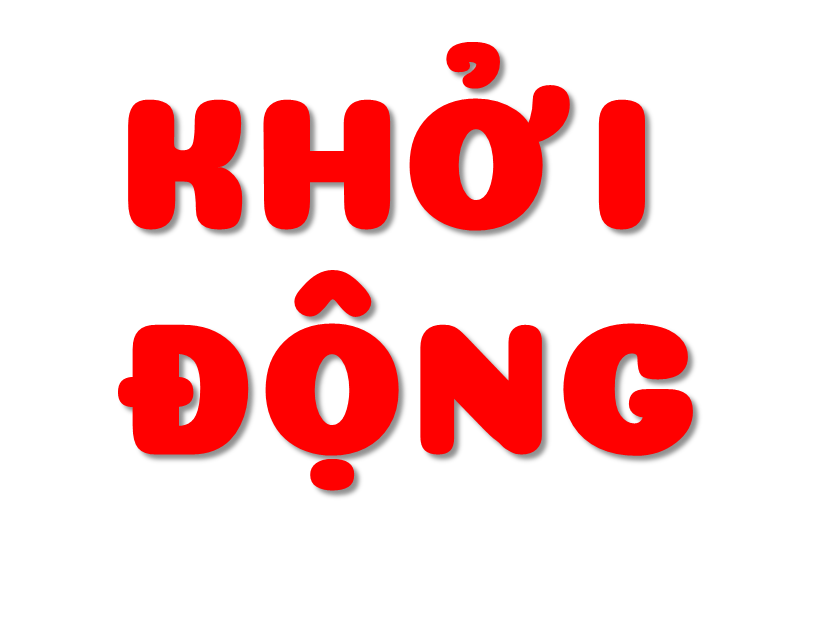 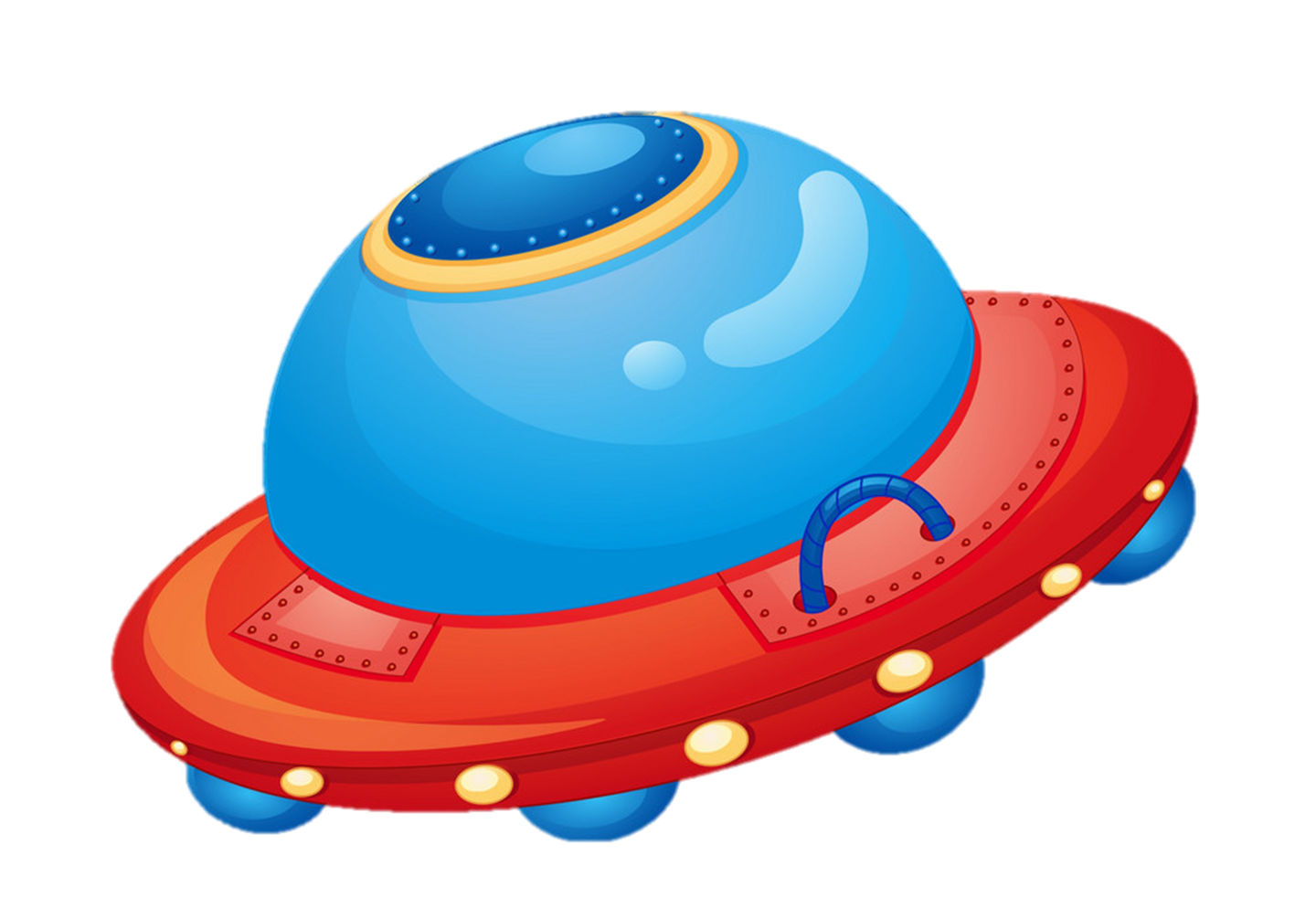 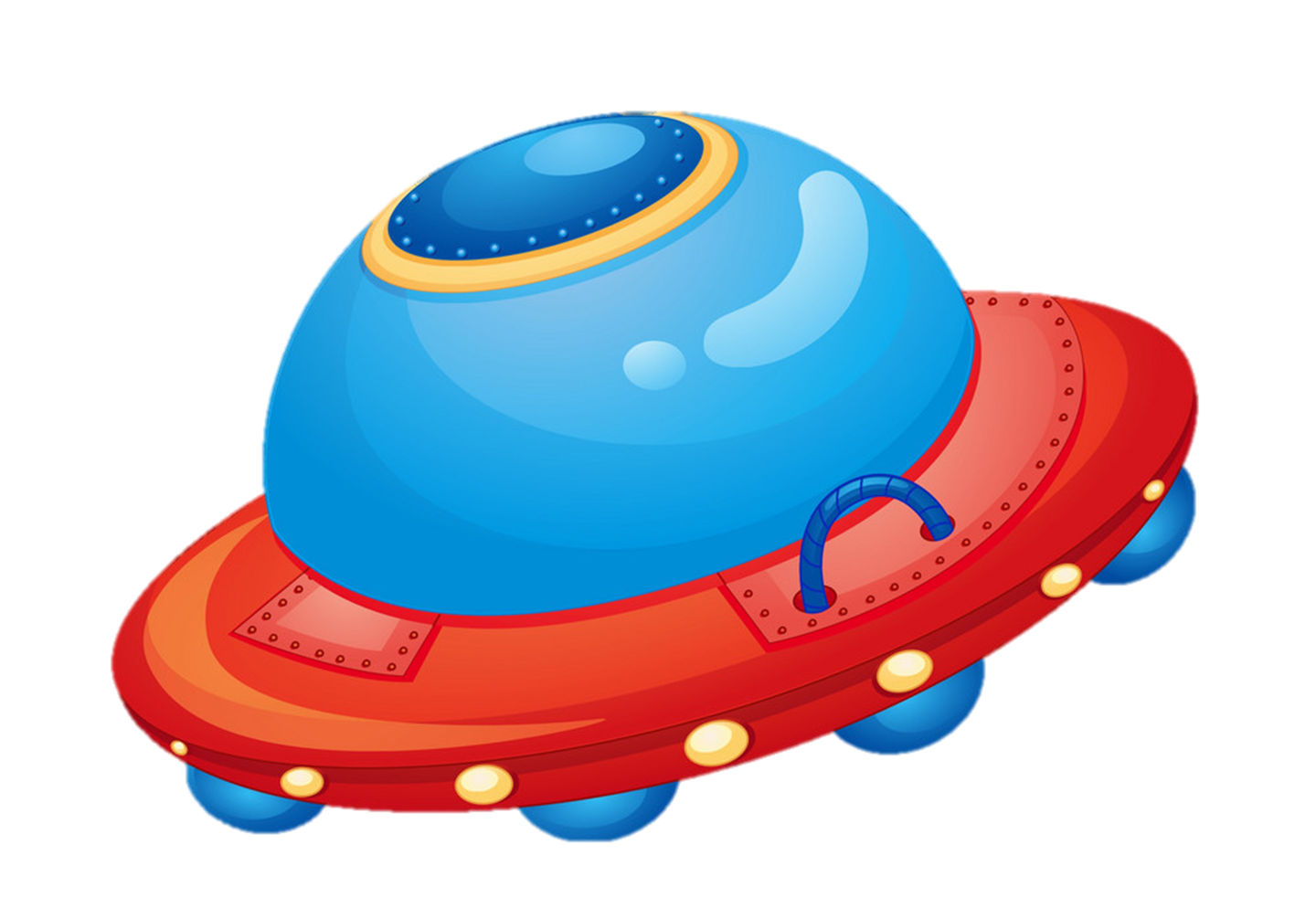 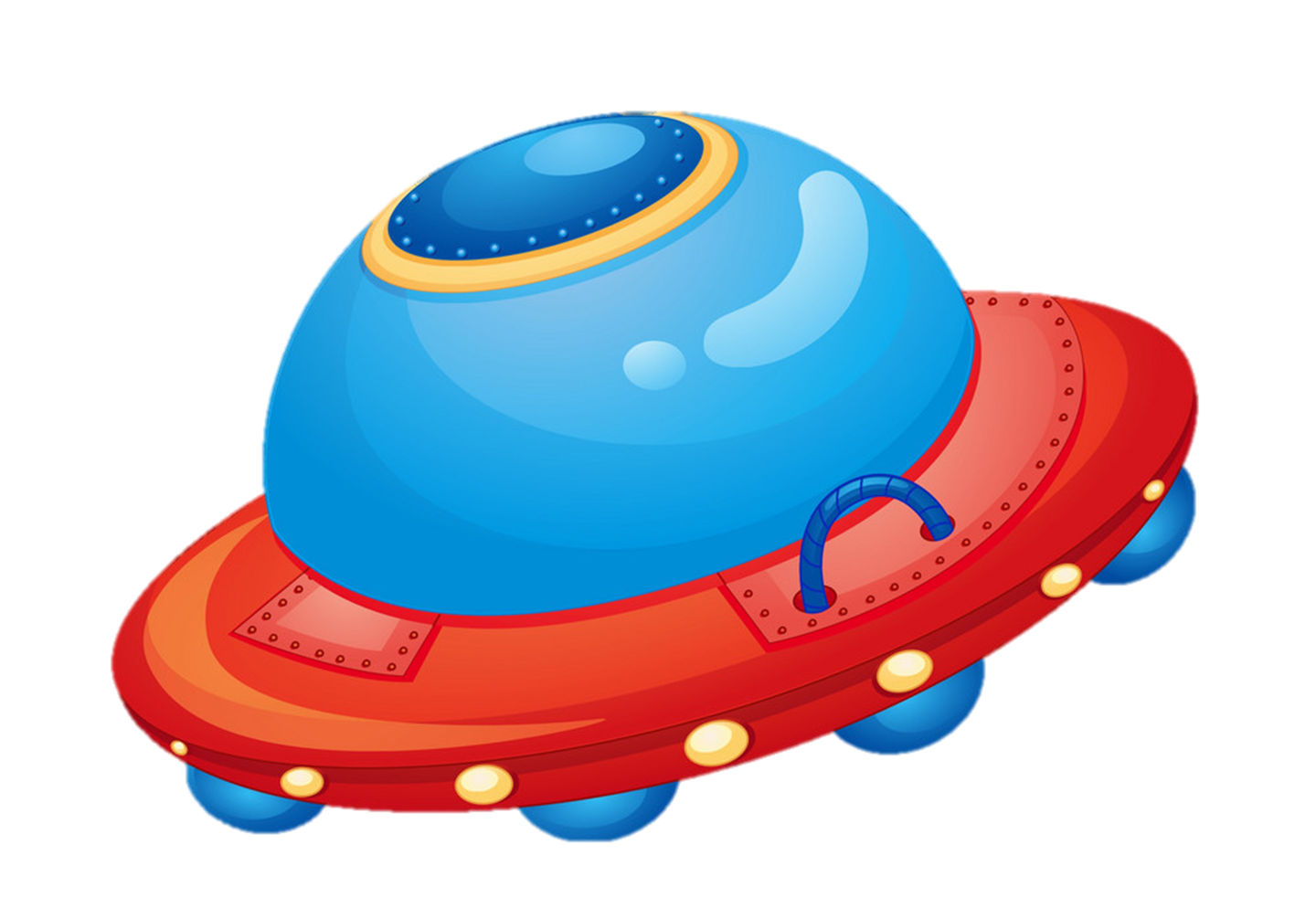 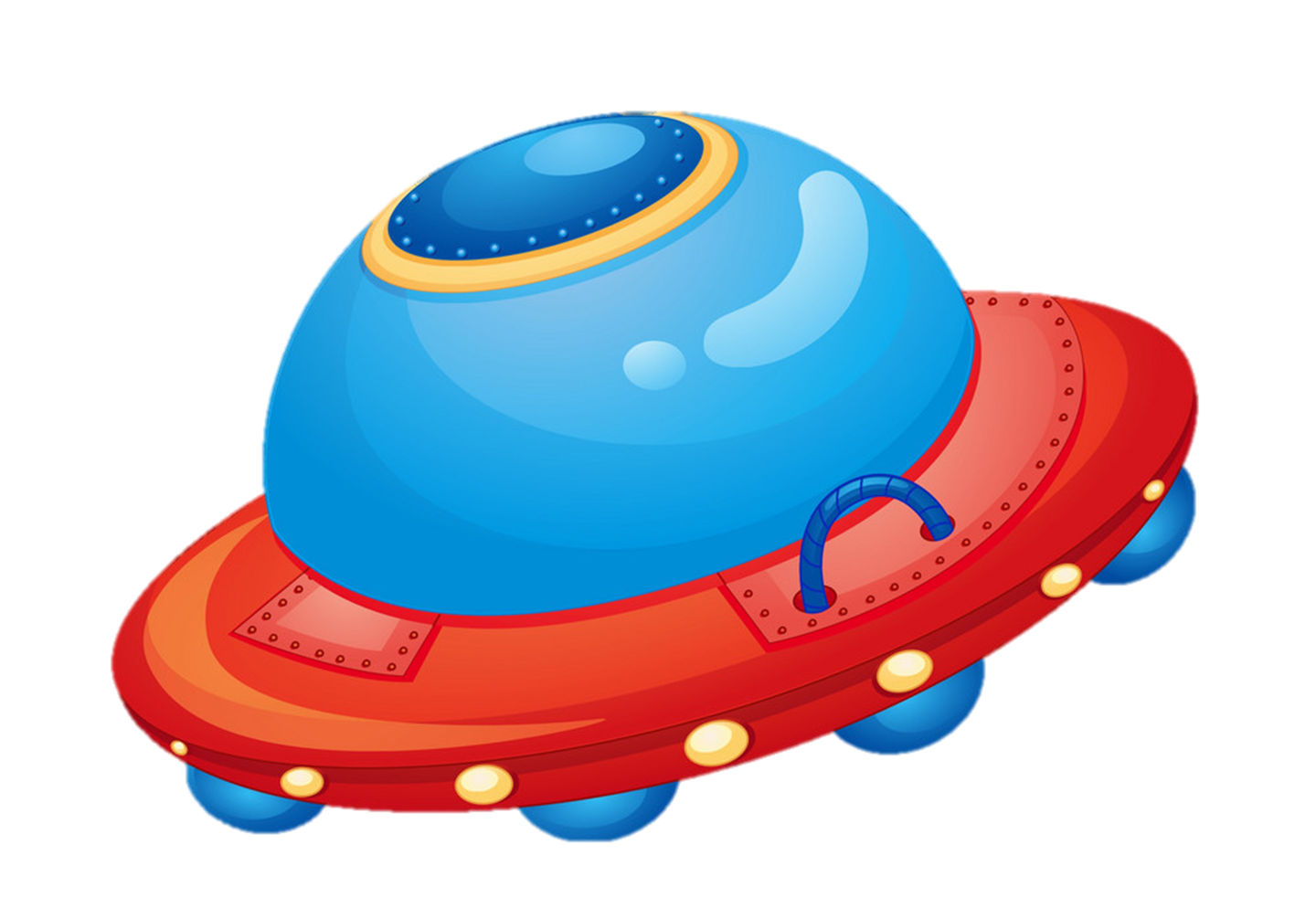 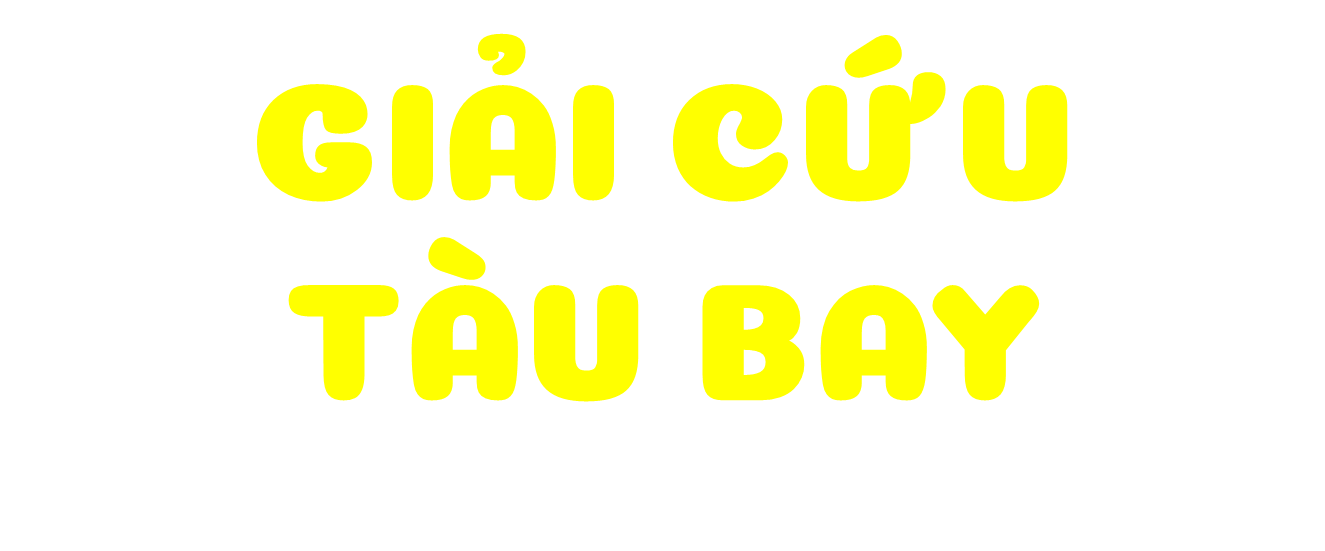 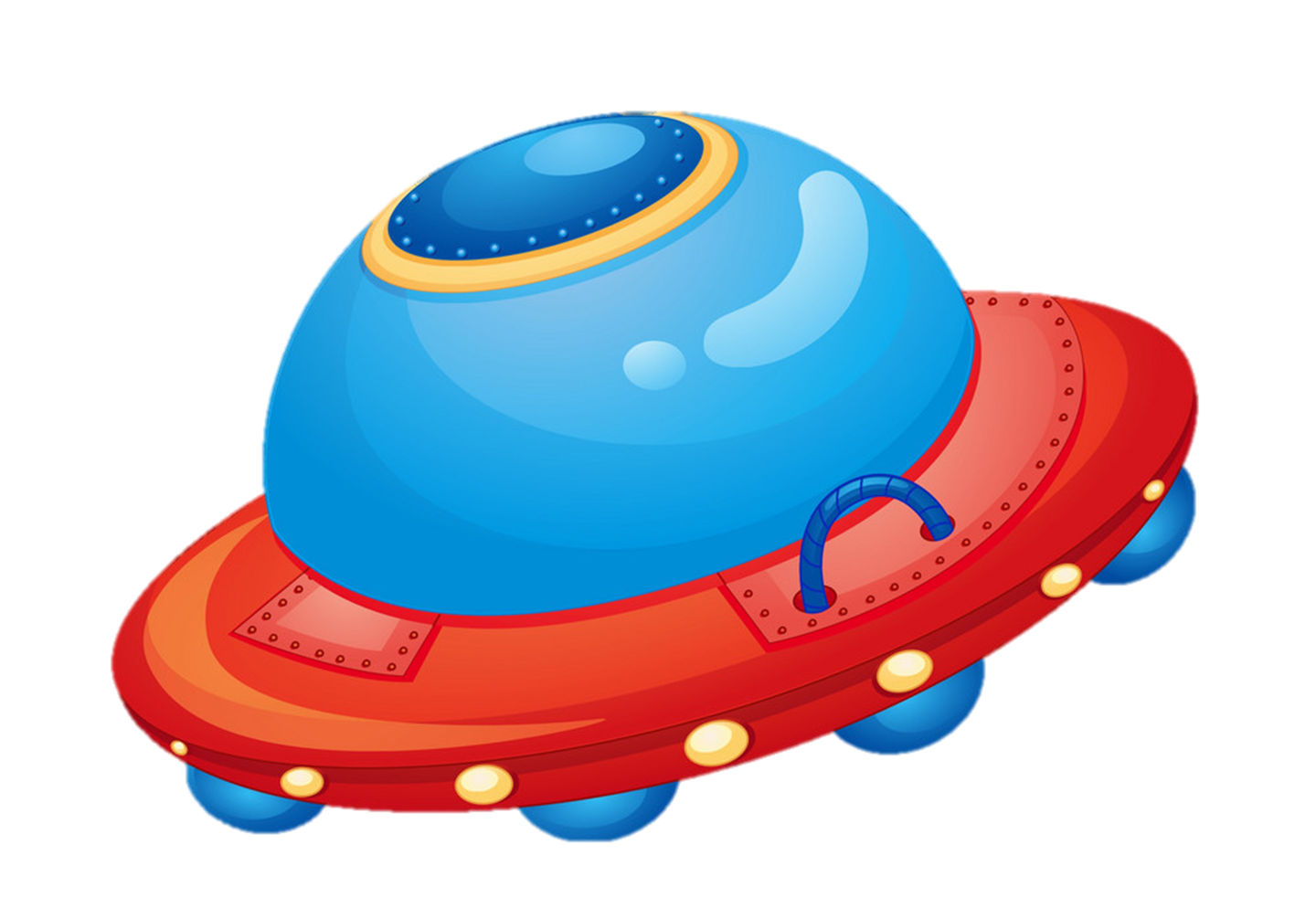 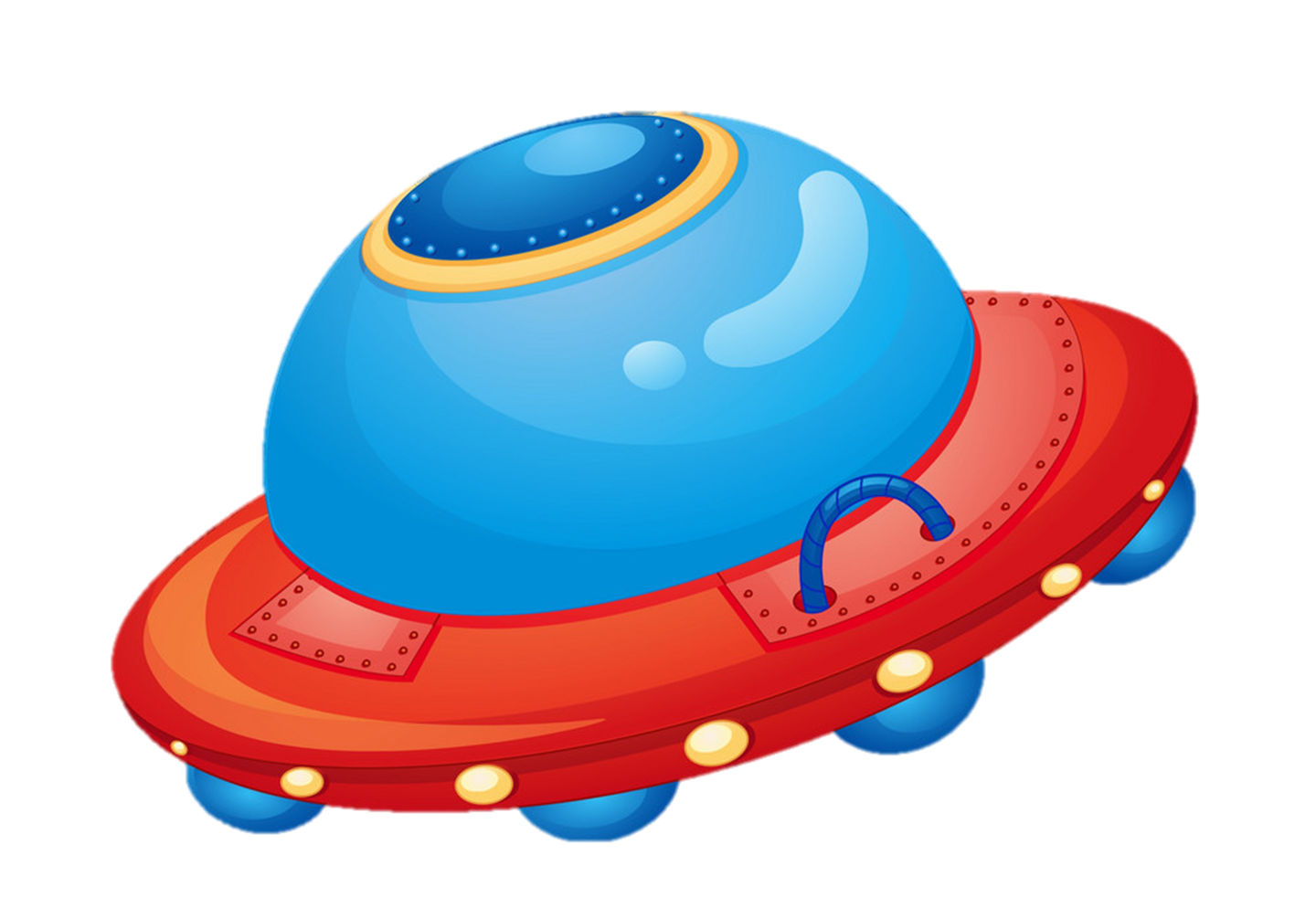 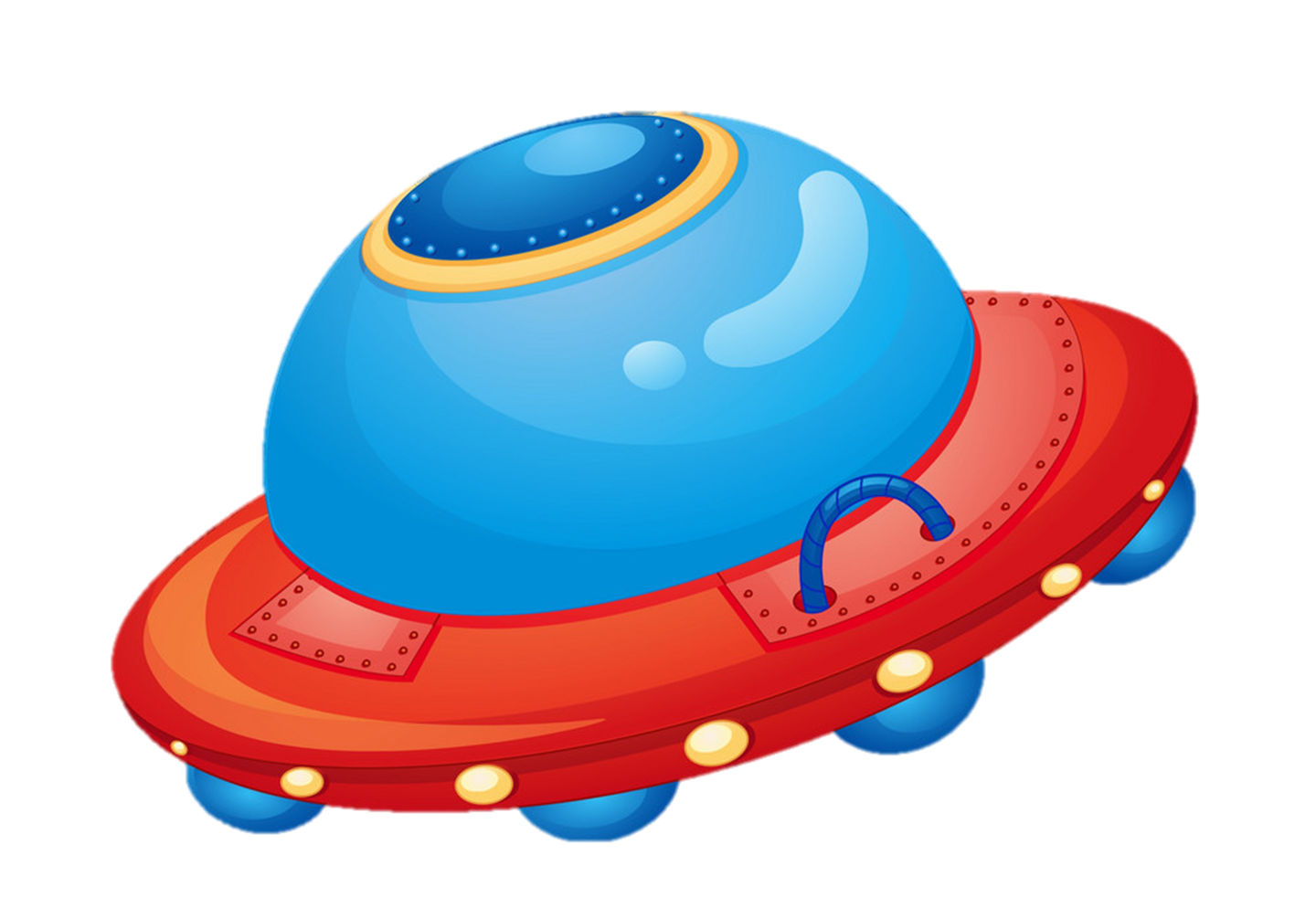 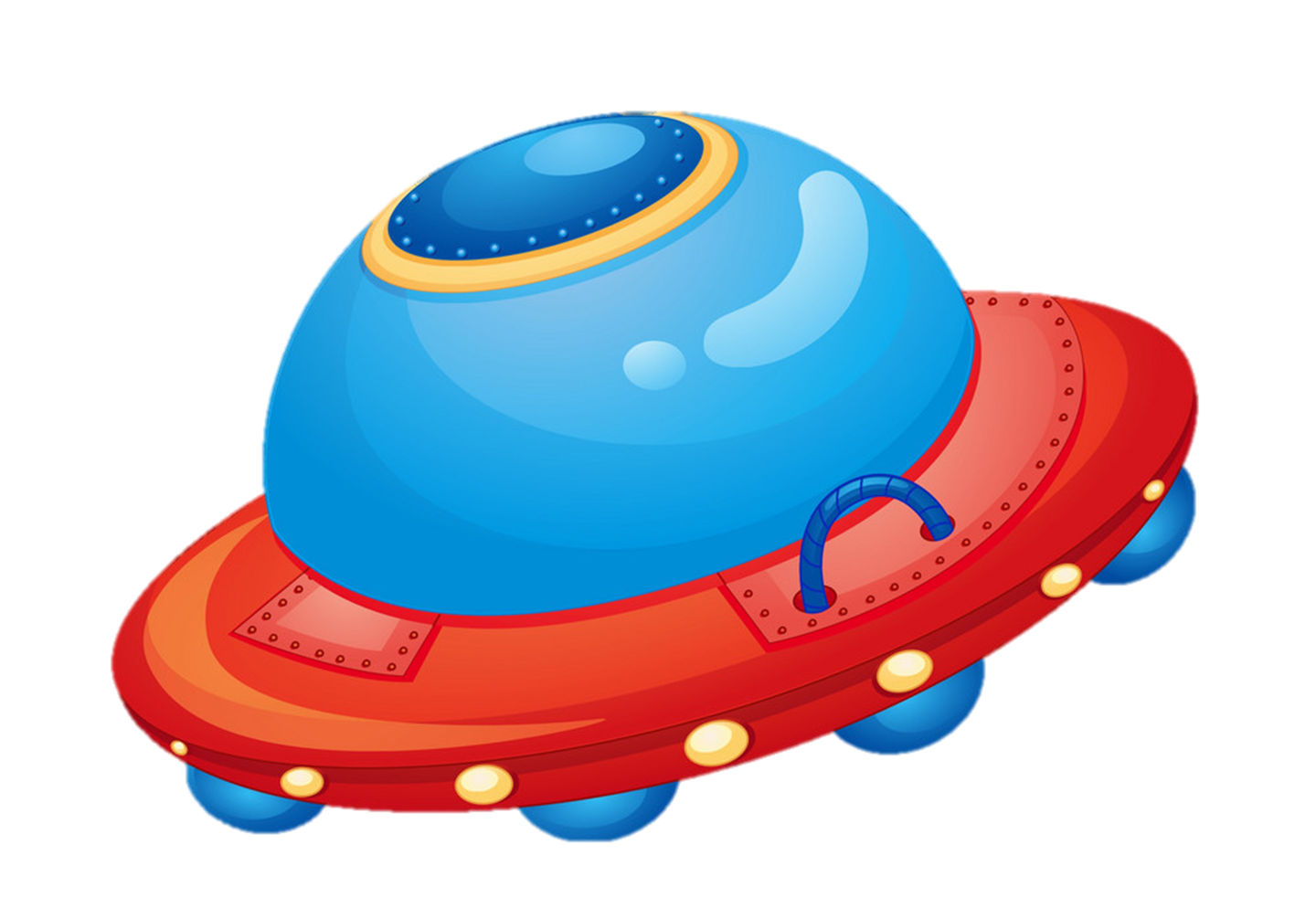 PLAY
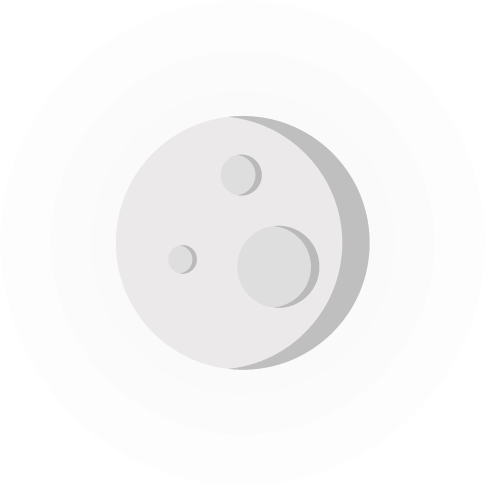 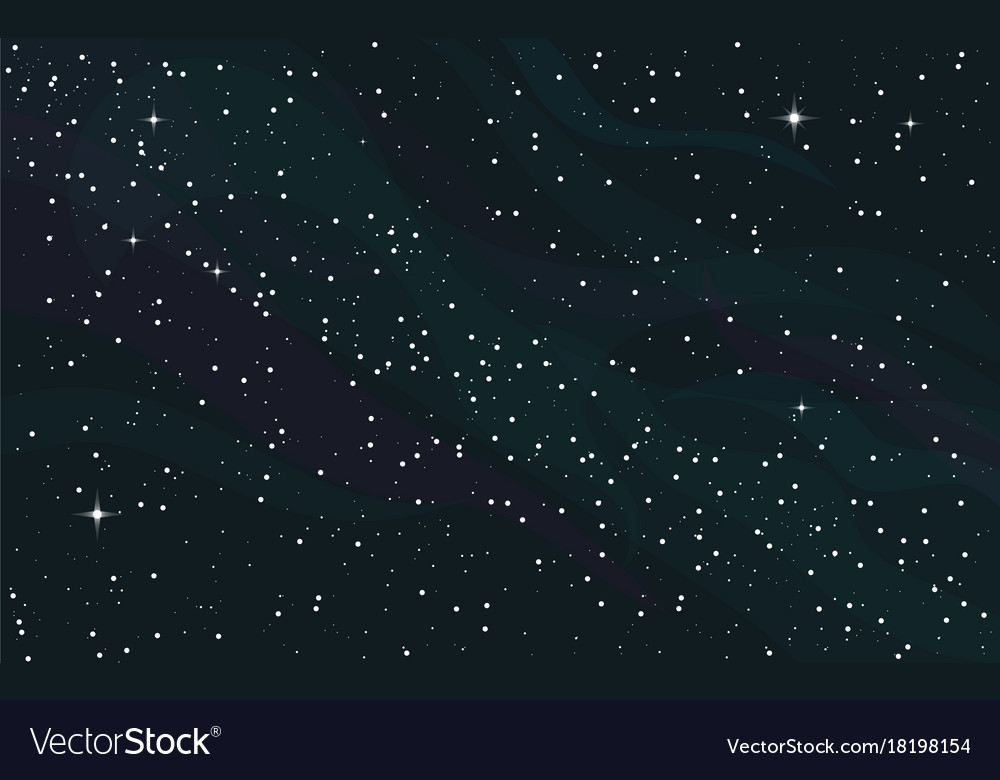 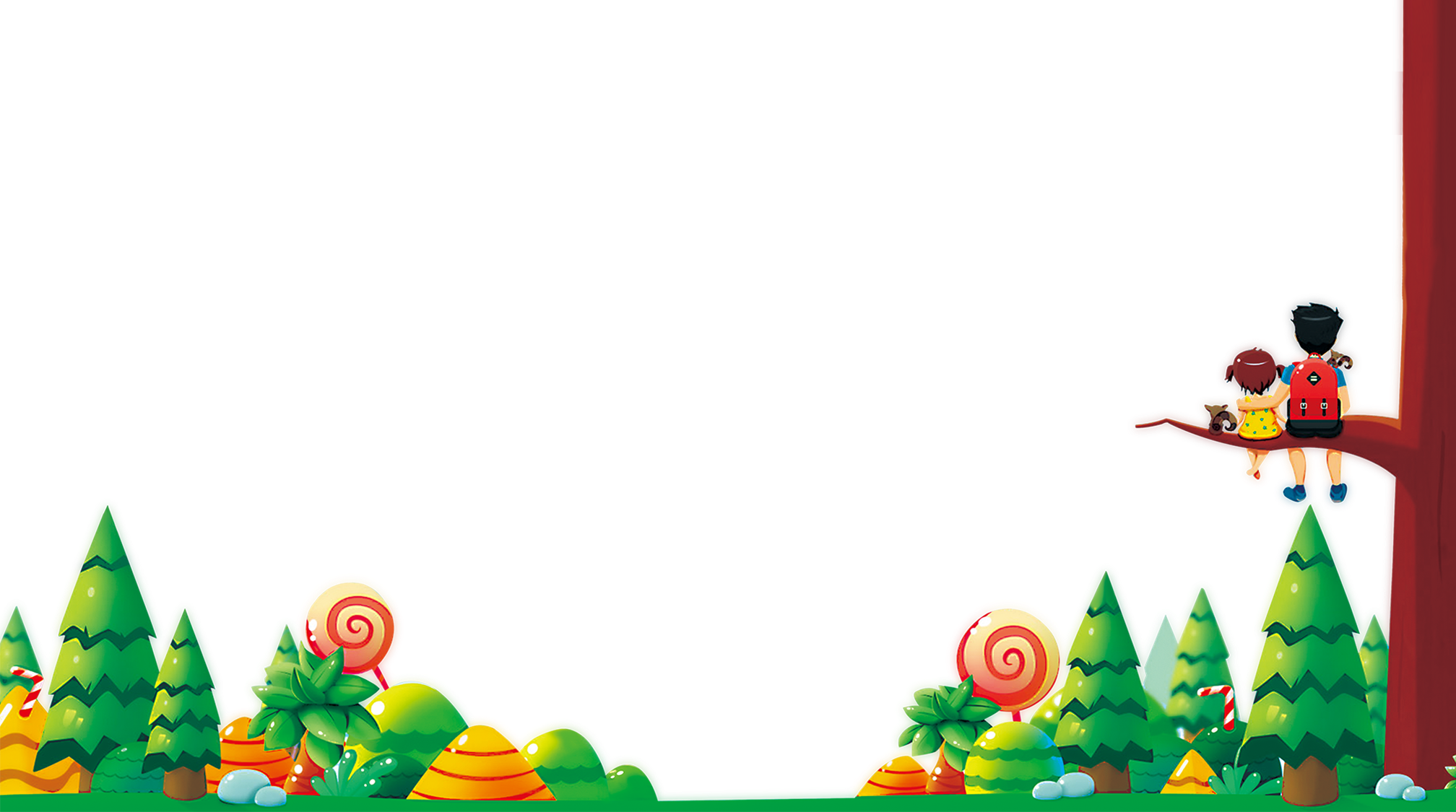 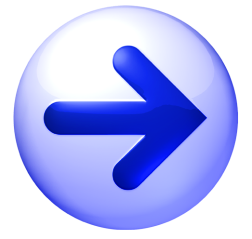 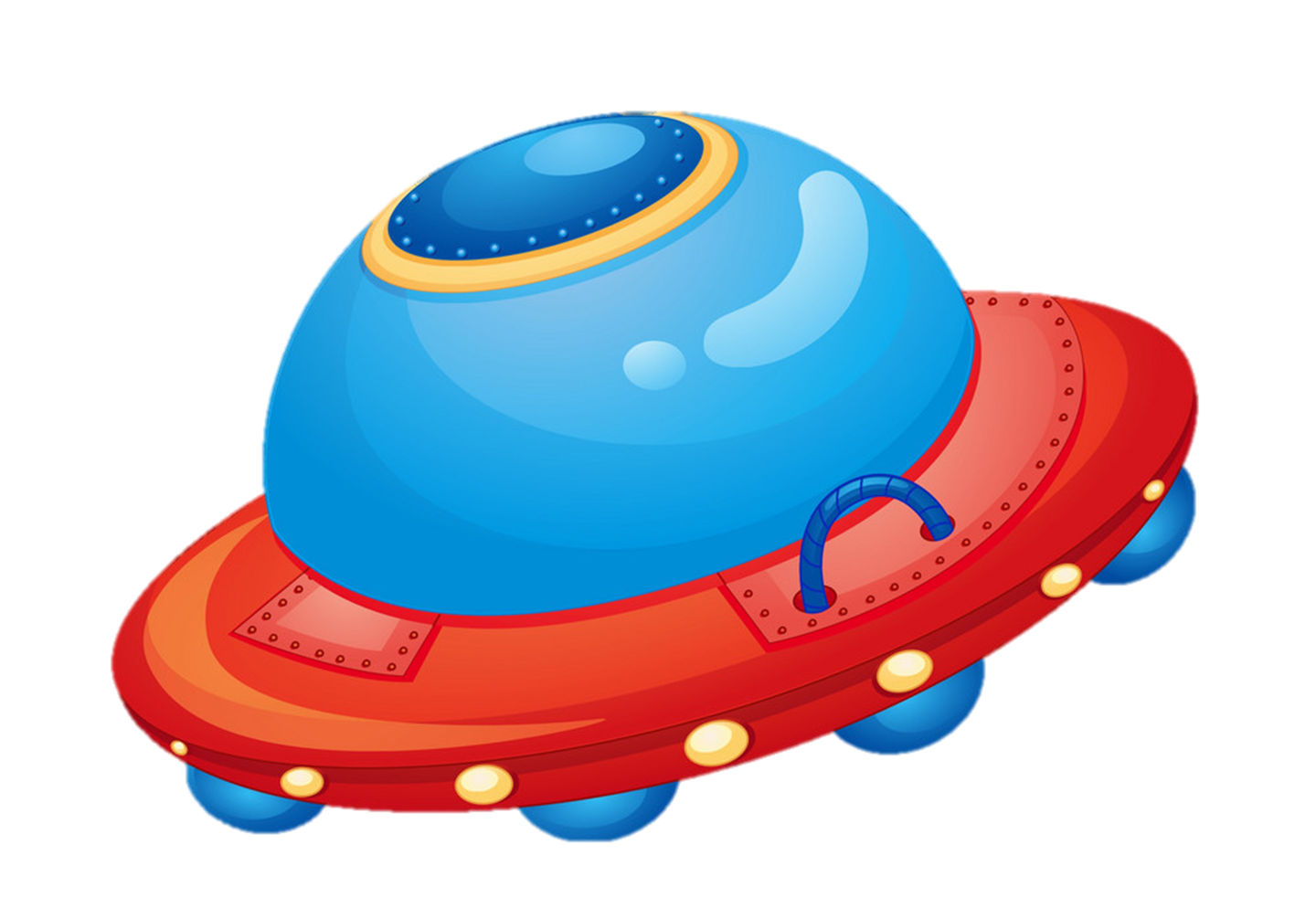 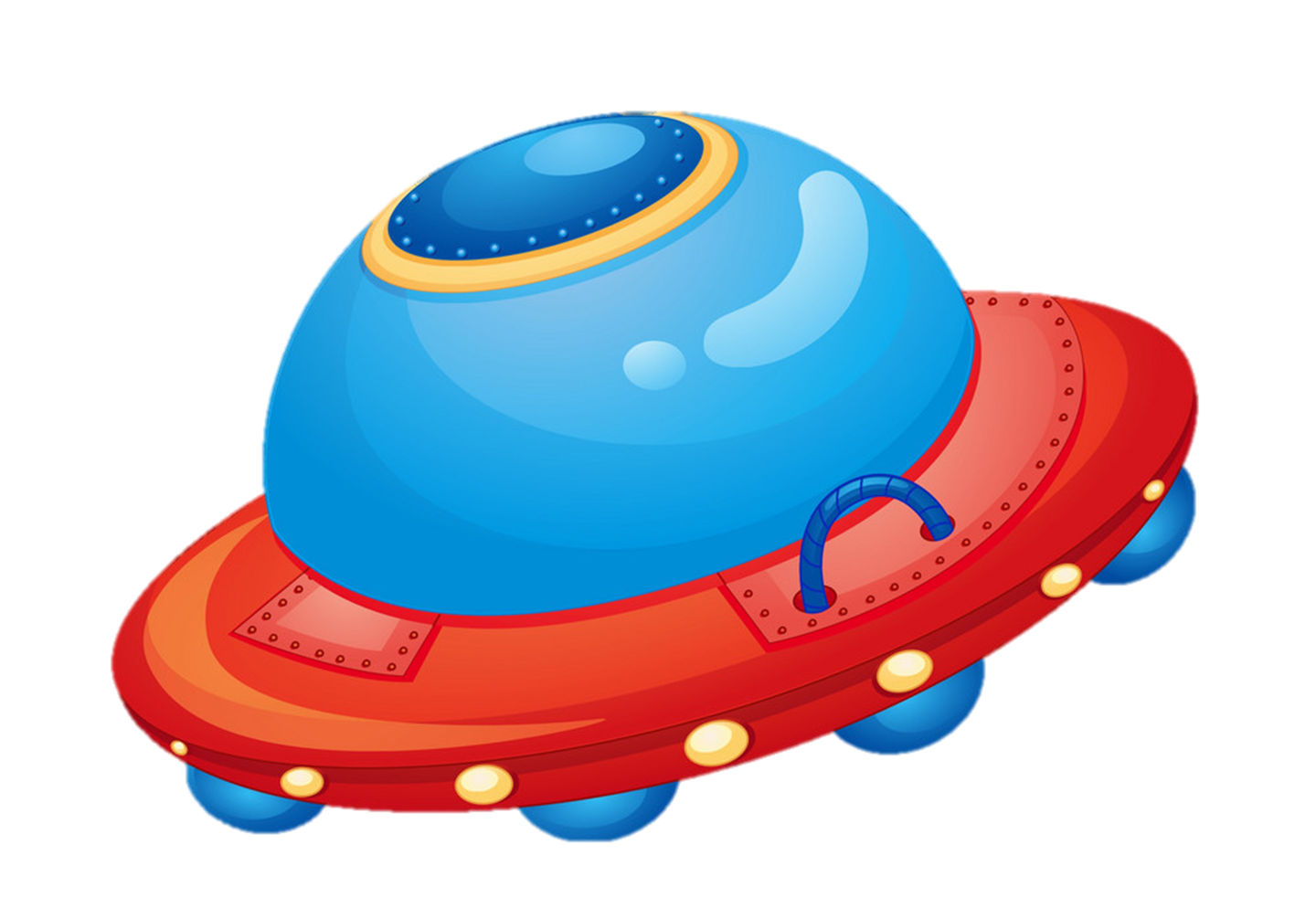 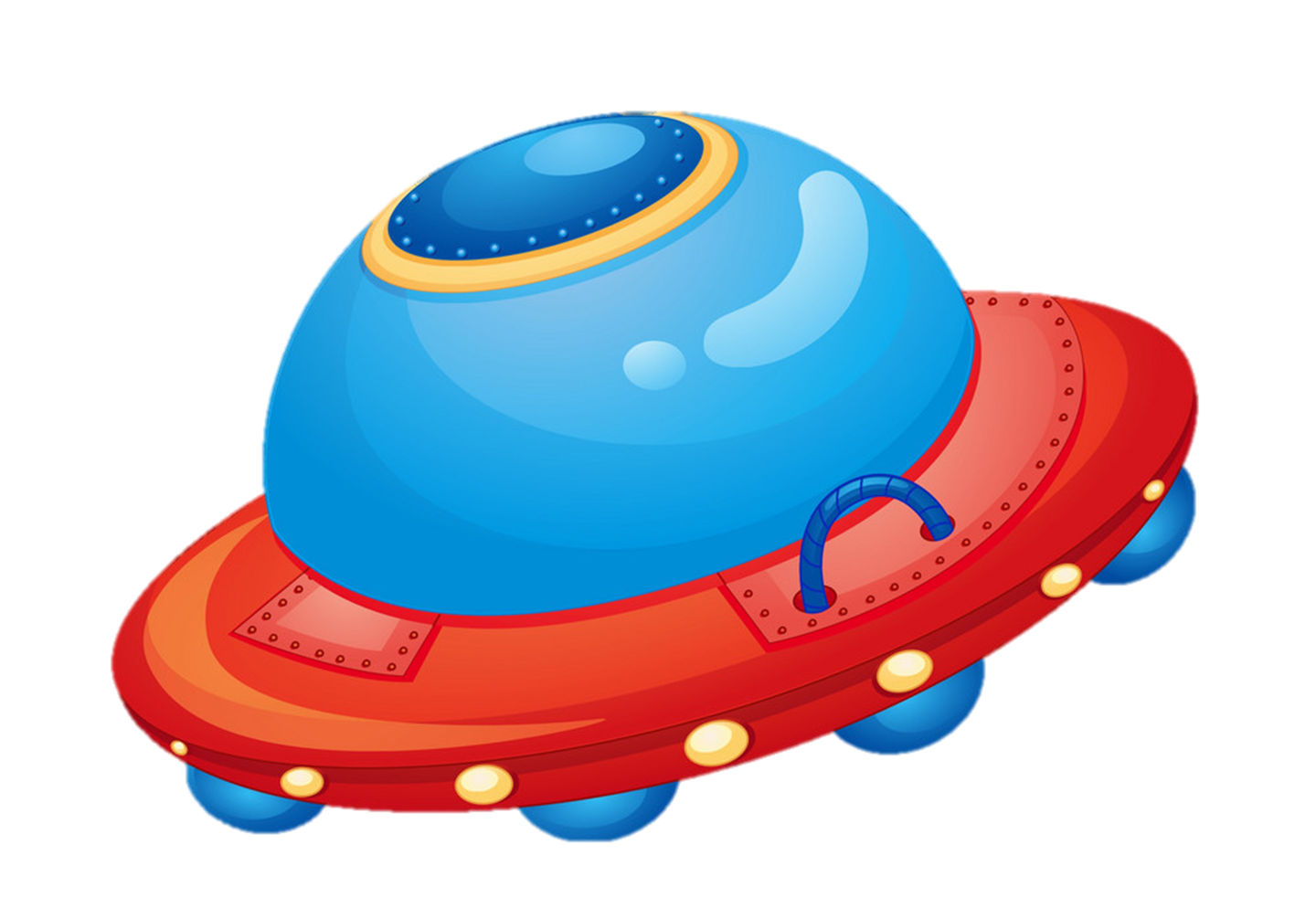 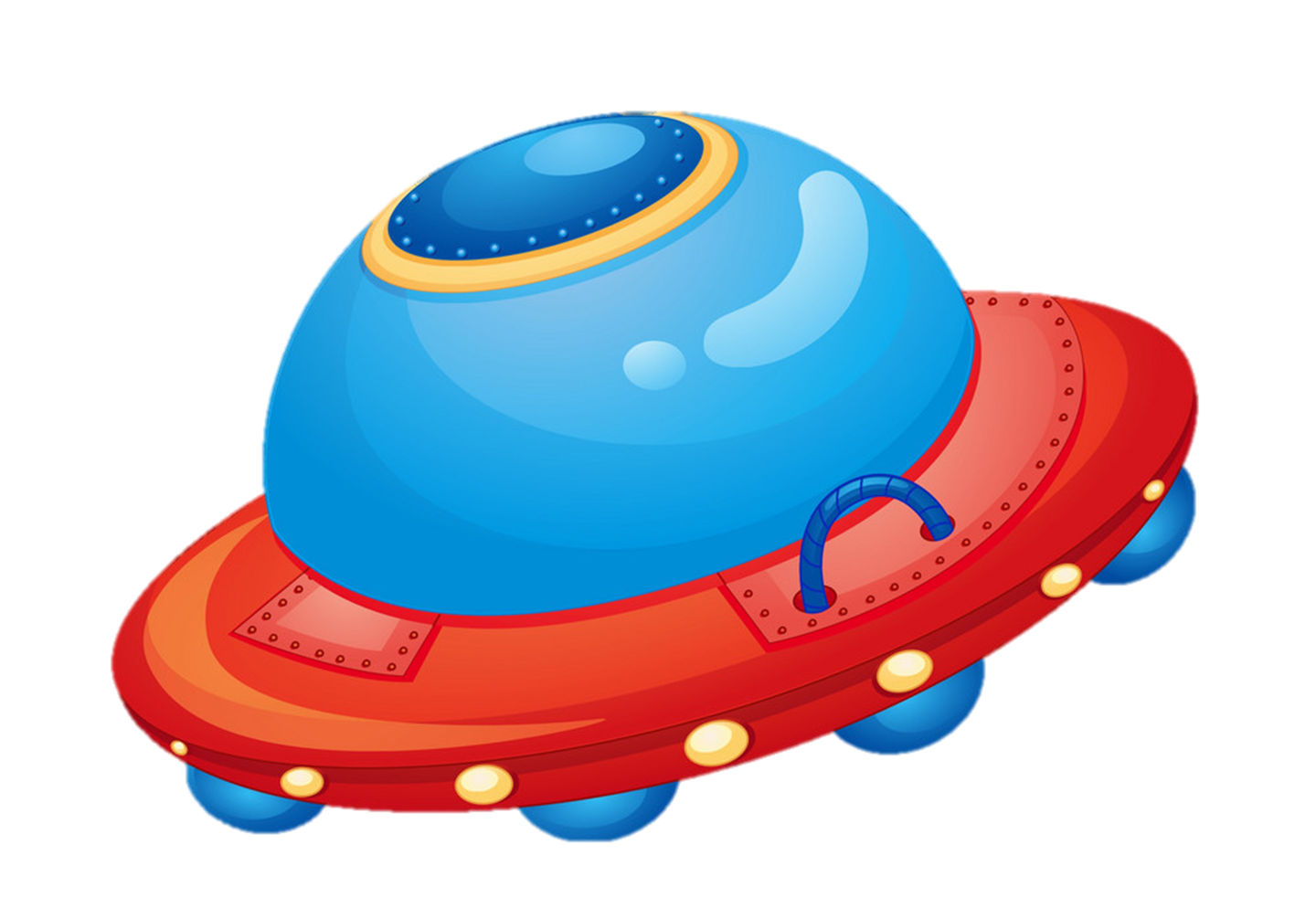 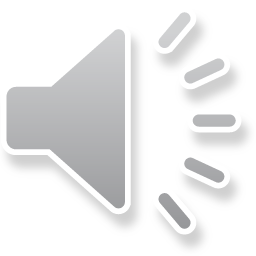 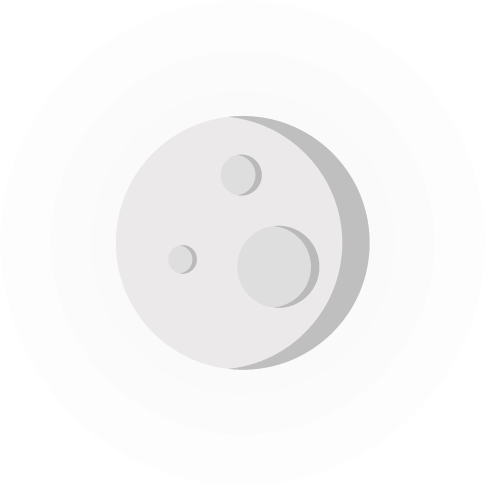 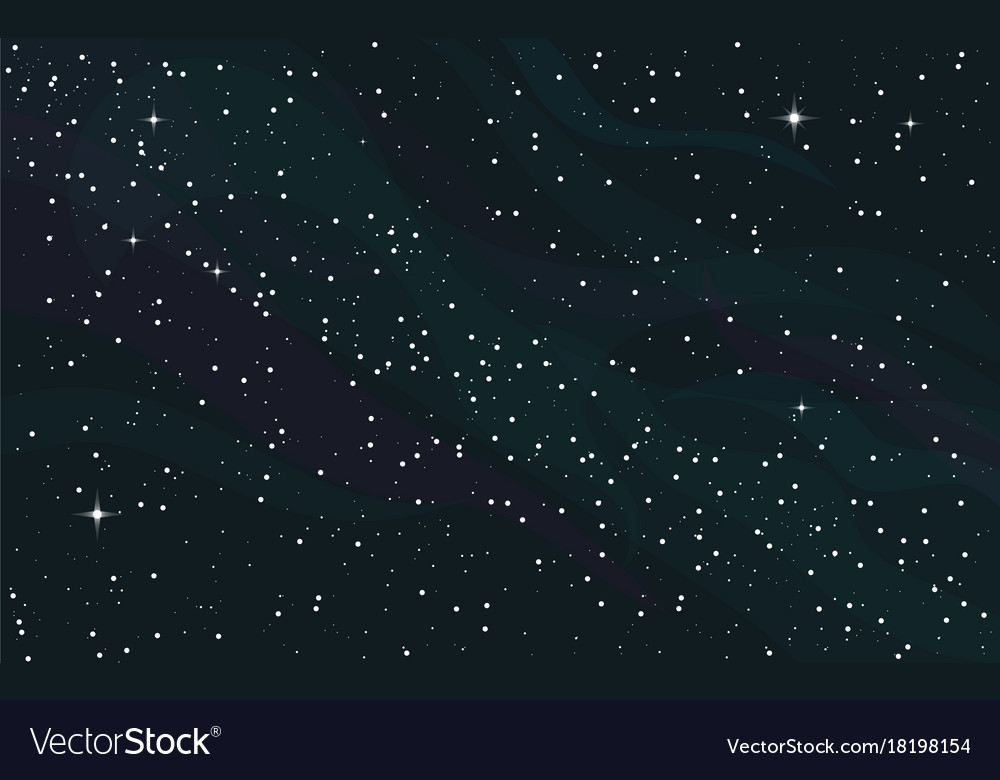 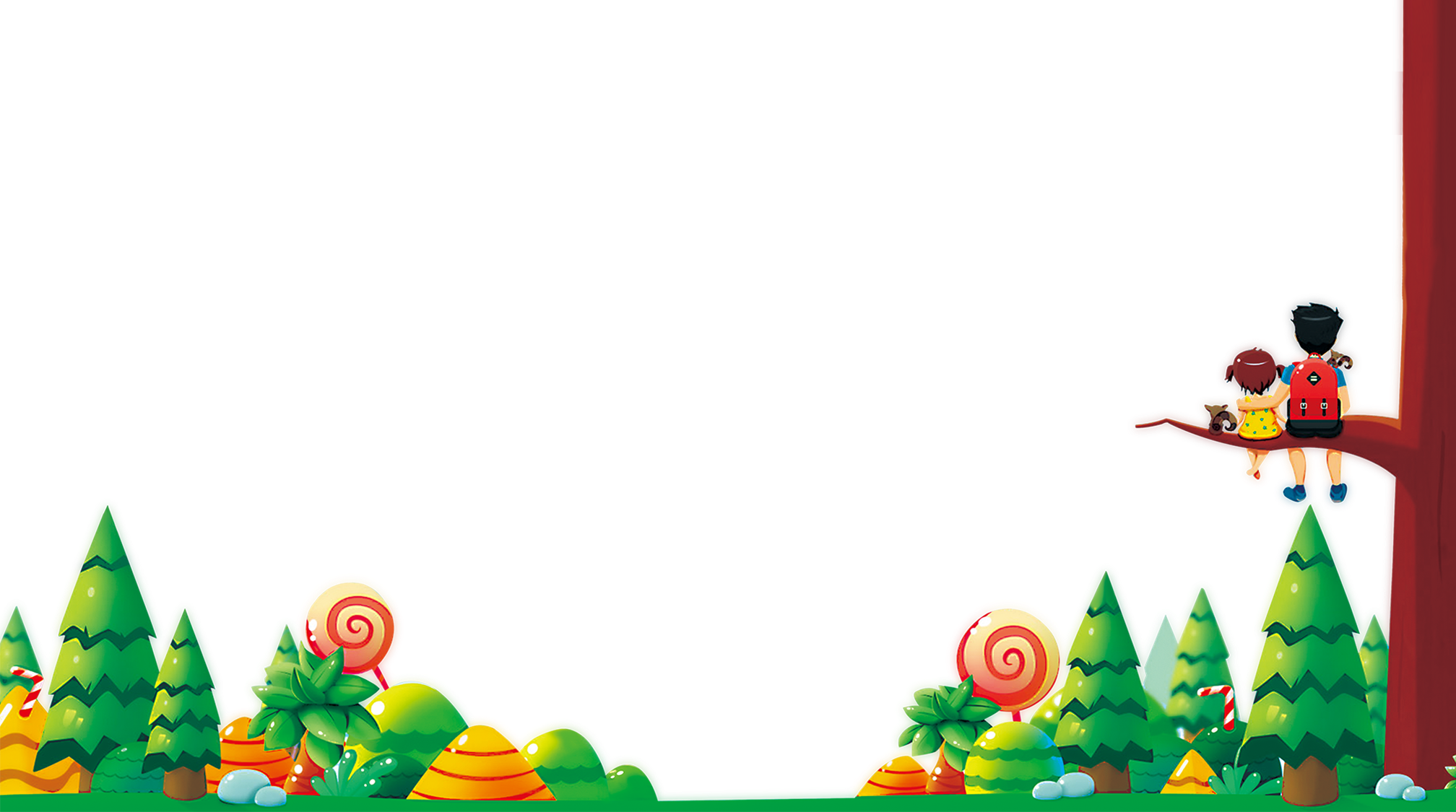 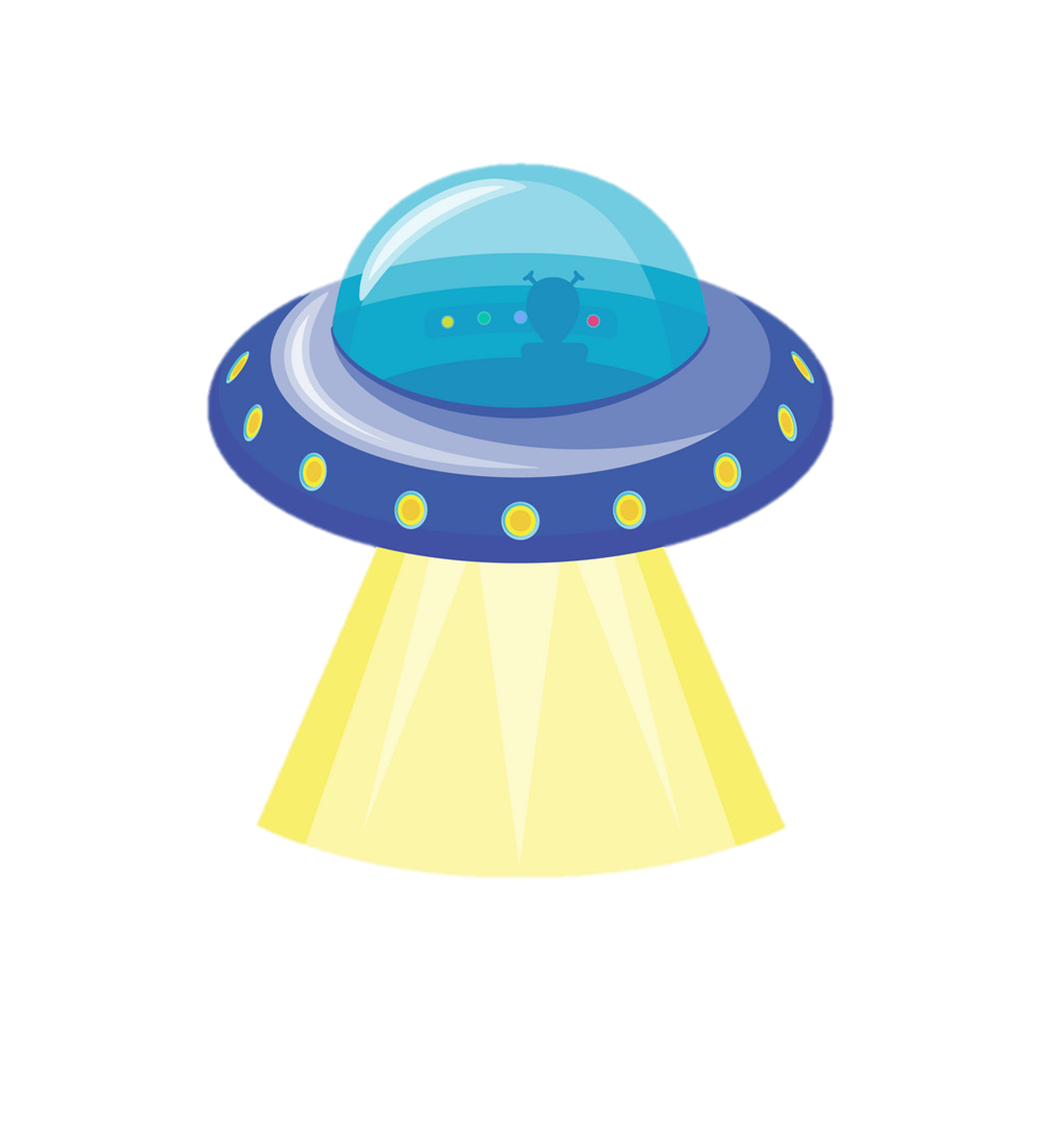 126 + 45 = ?
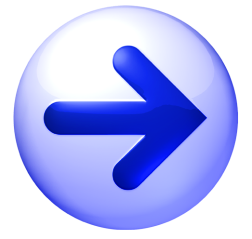 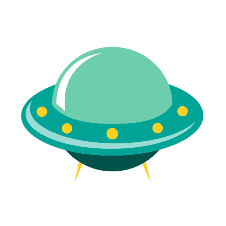 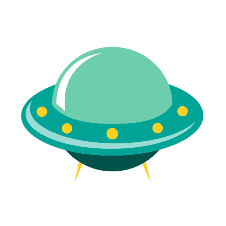 A. 171
C. 161
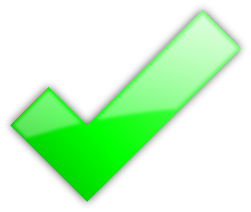 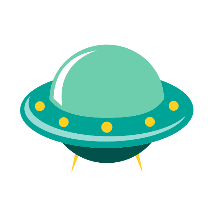 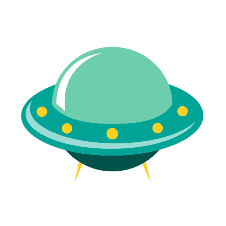 B. 181
D. 151
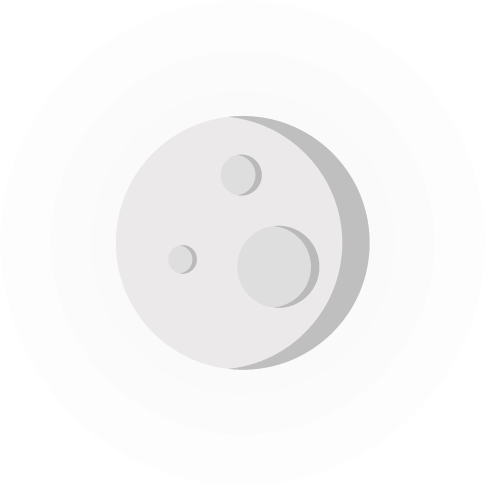 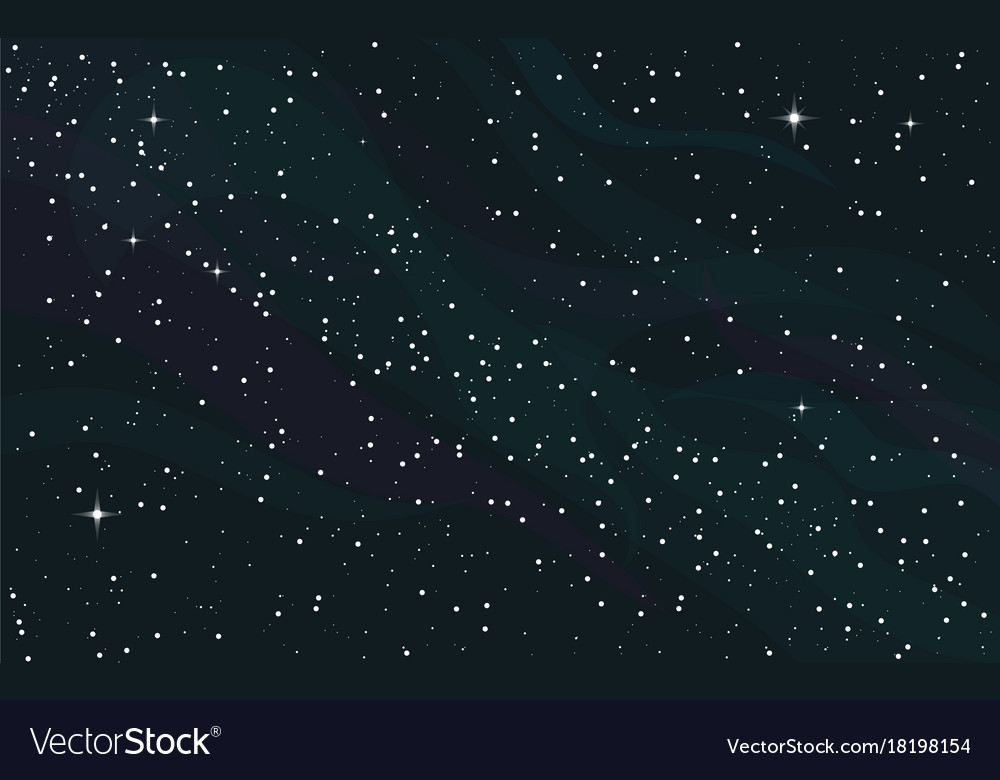 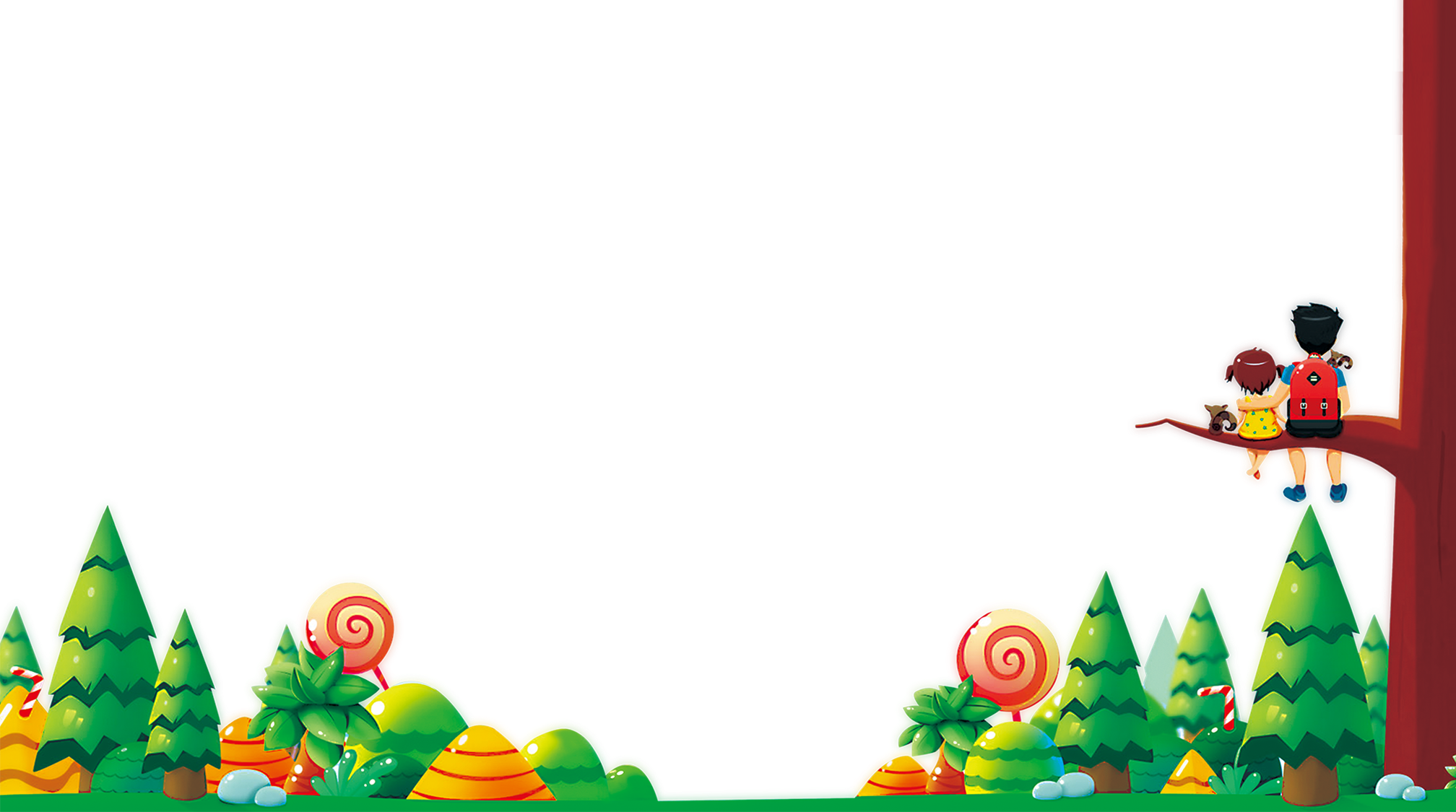 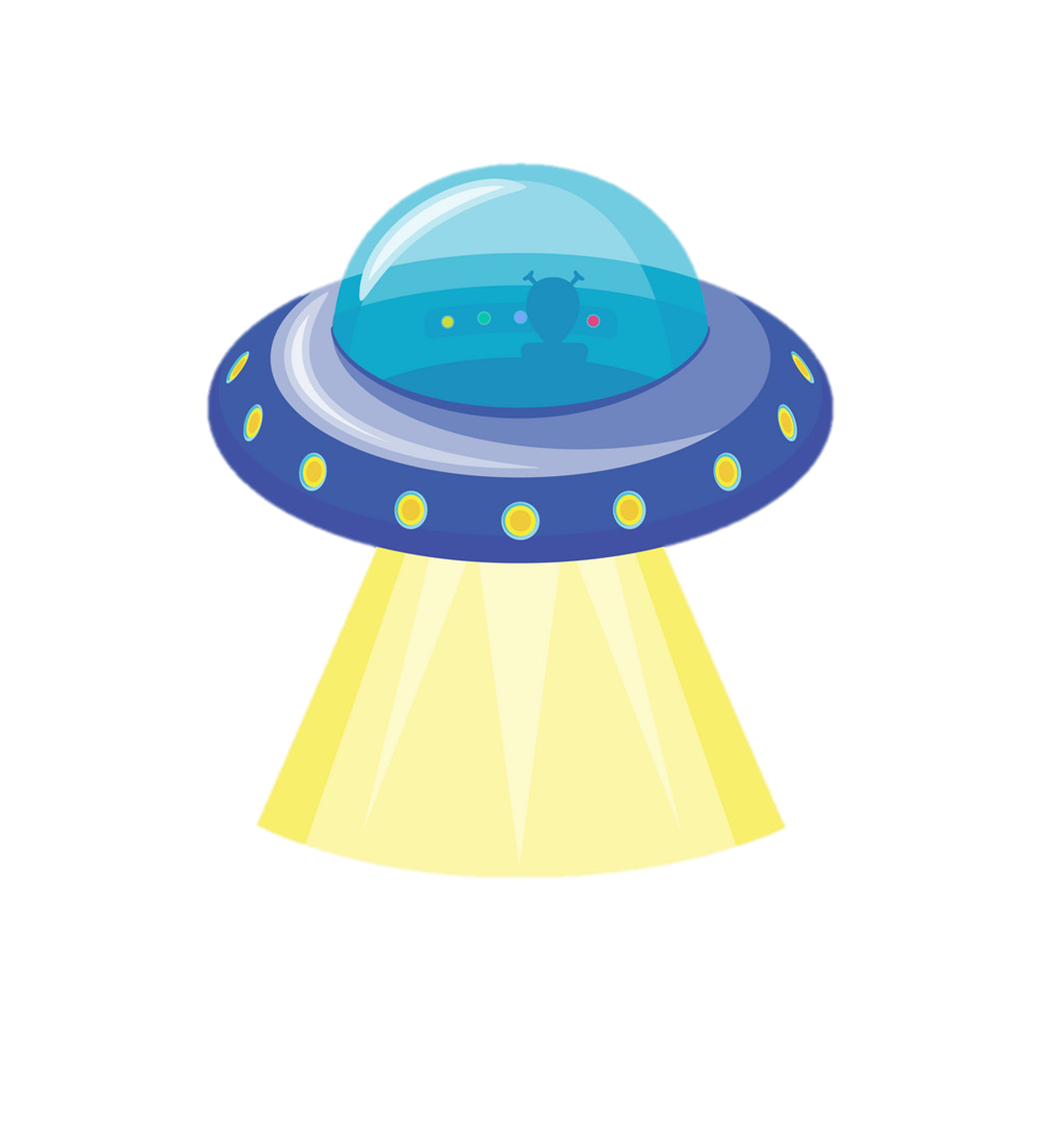 100 – 30 = ?
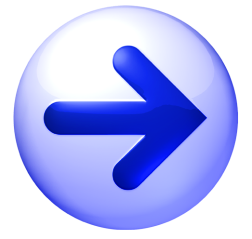 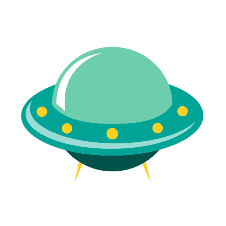 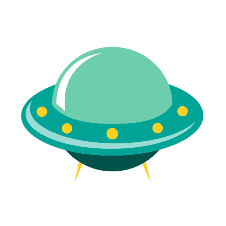 B. 50
A. 60
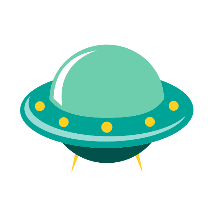 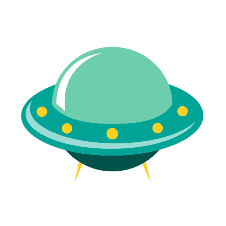 C. 70
D. 40
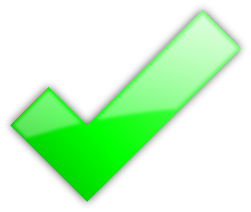 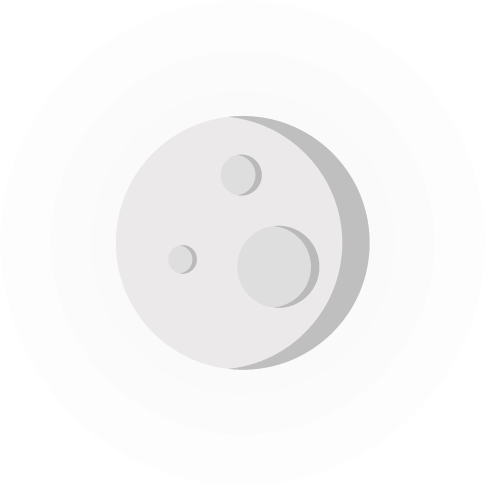 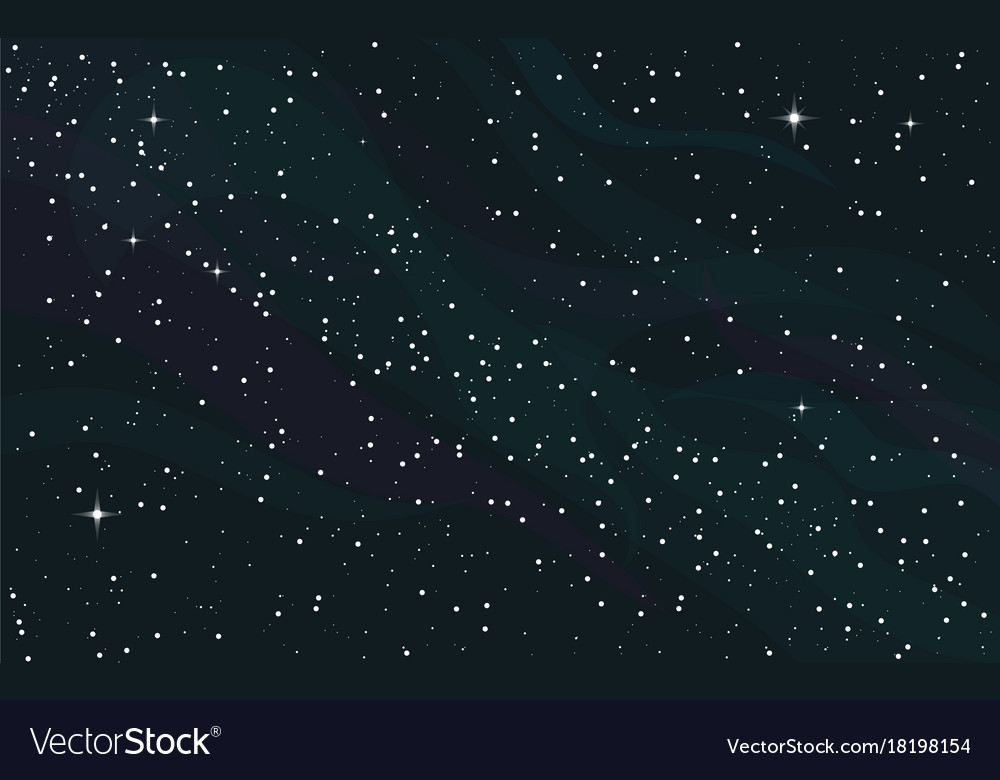 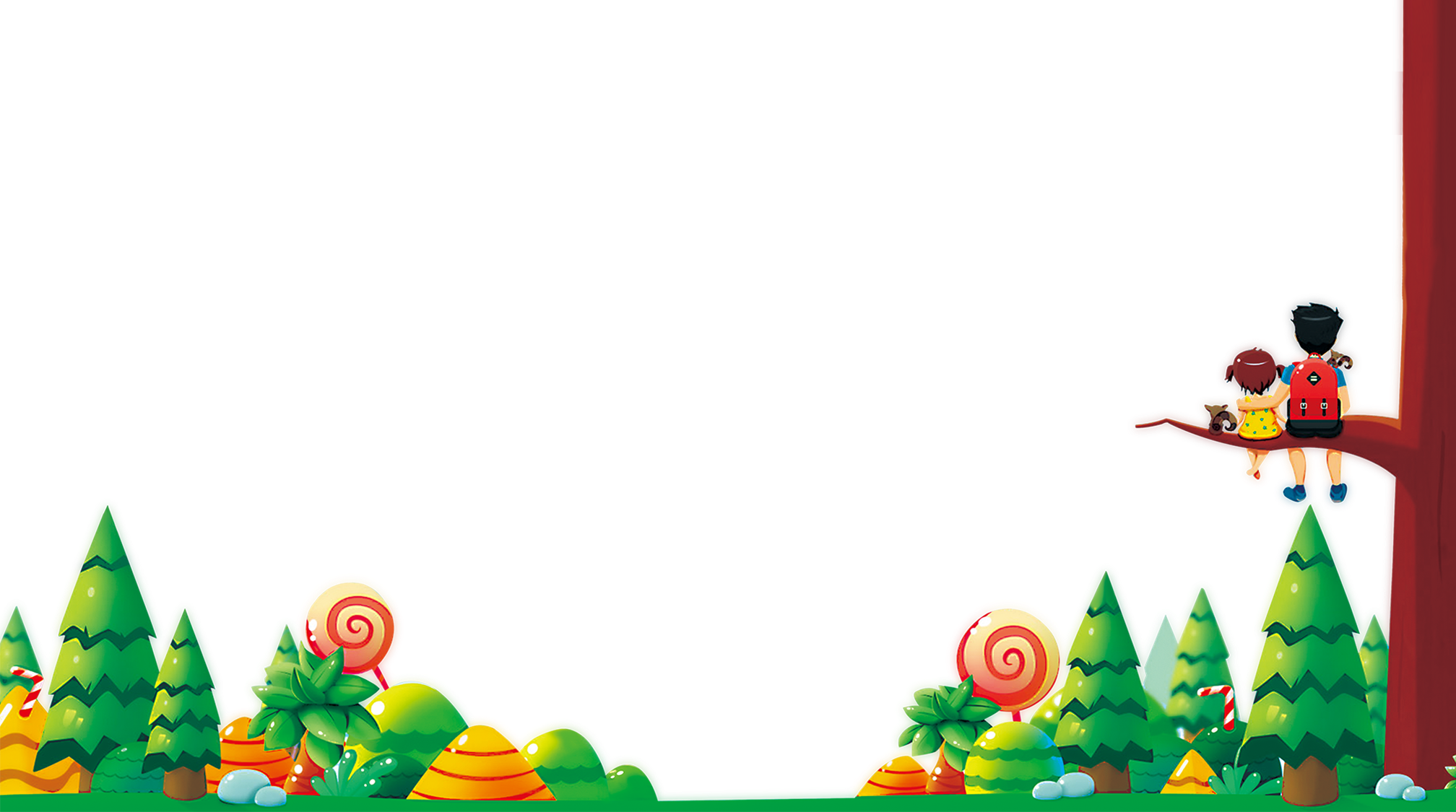 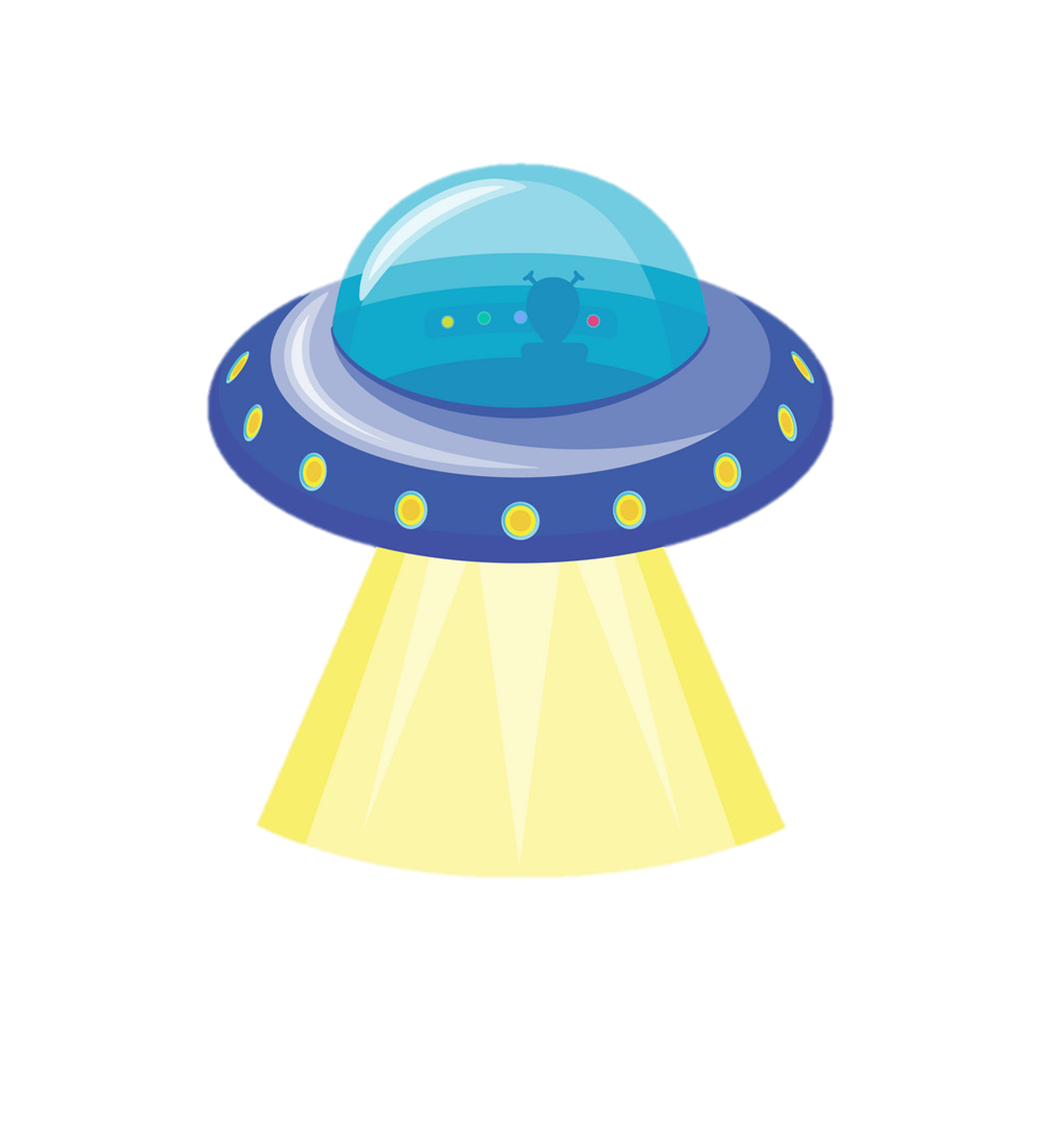 88 – 40 =?
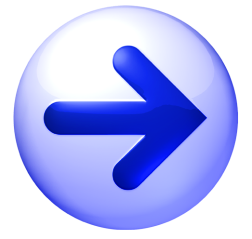 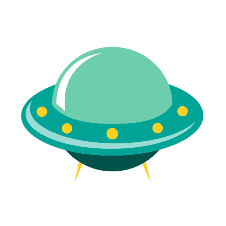 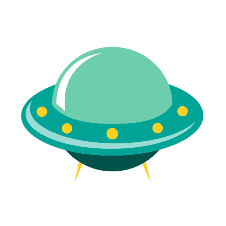 A. 44
C. 48
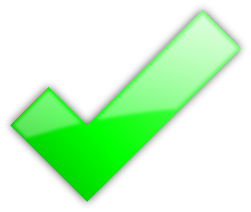 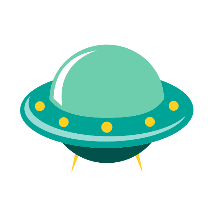 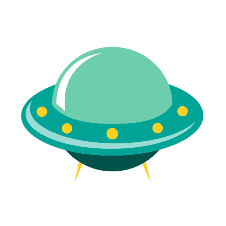 B. 43
D. 42
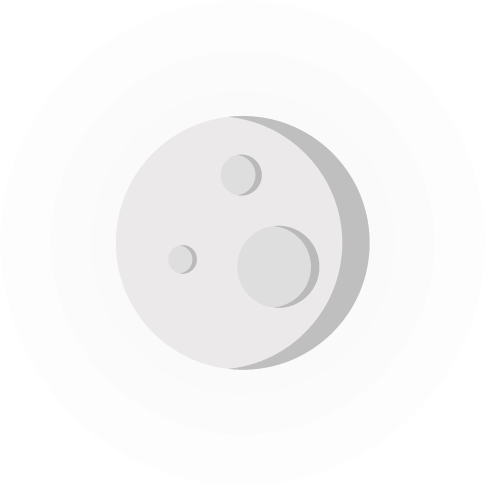 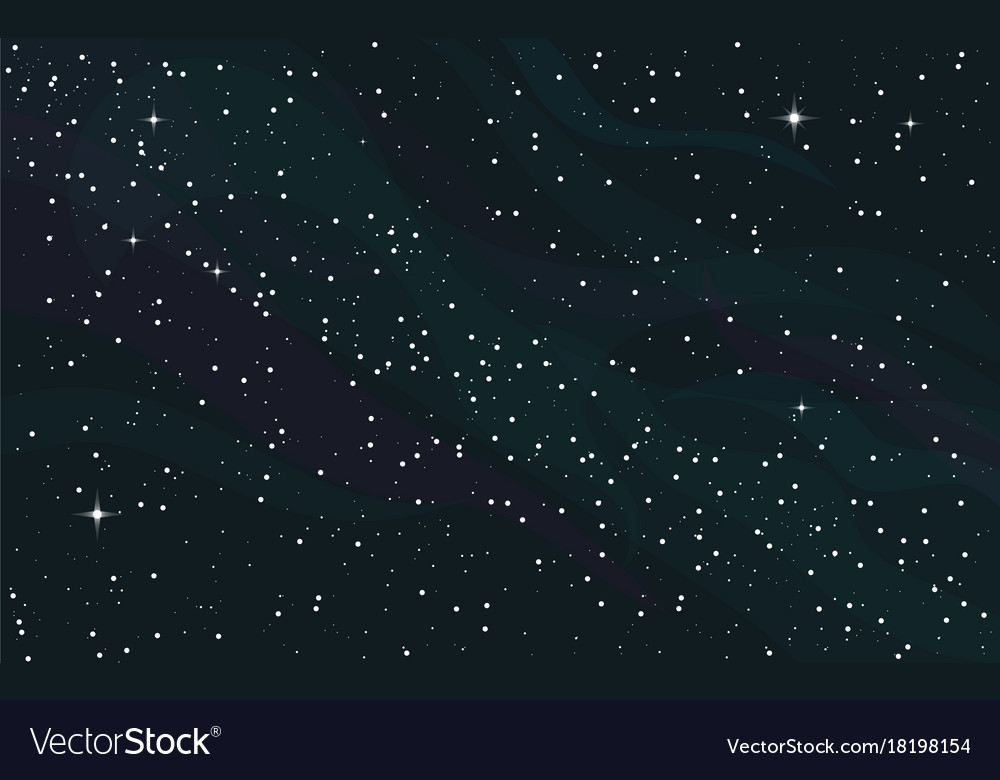 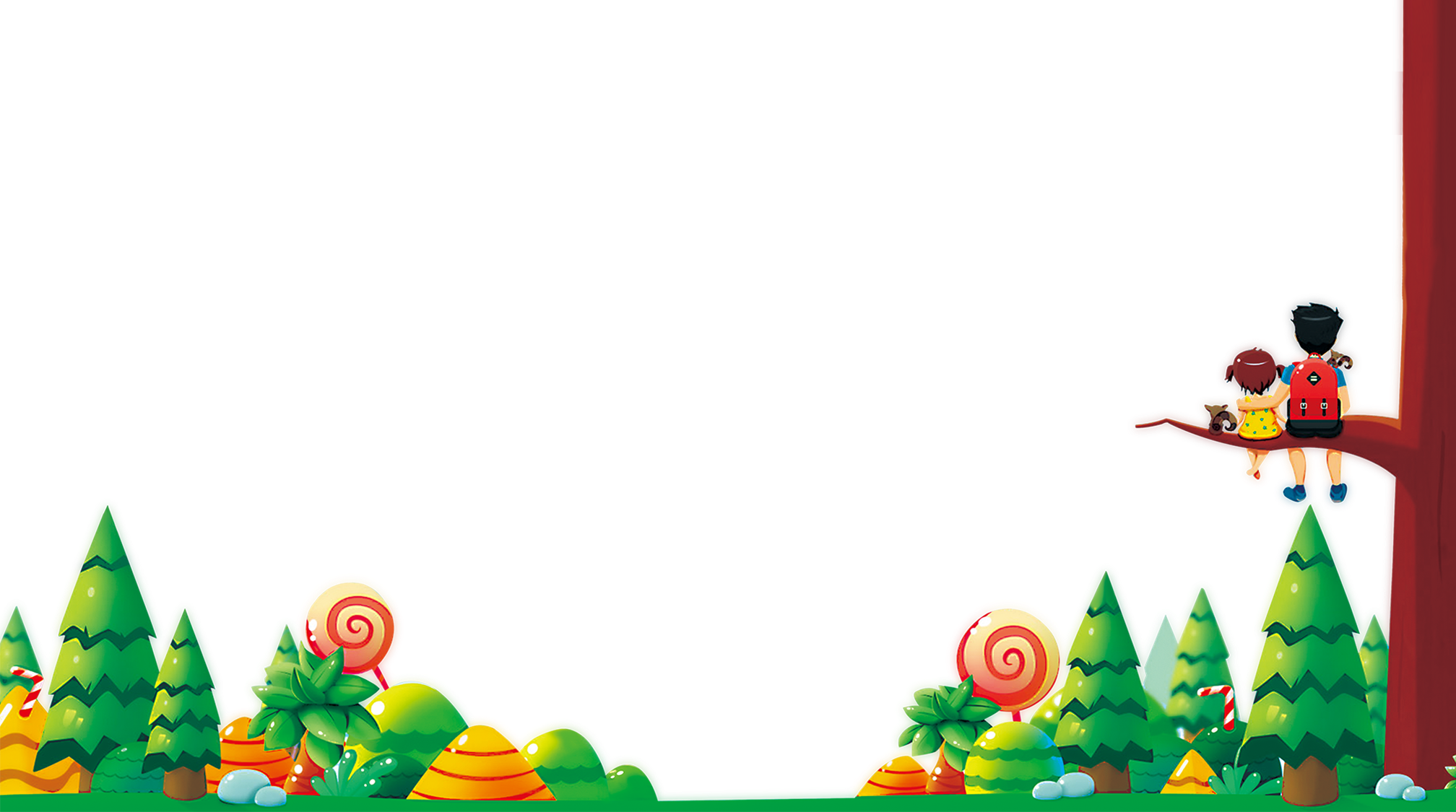 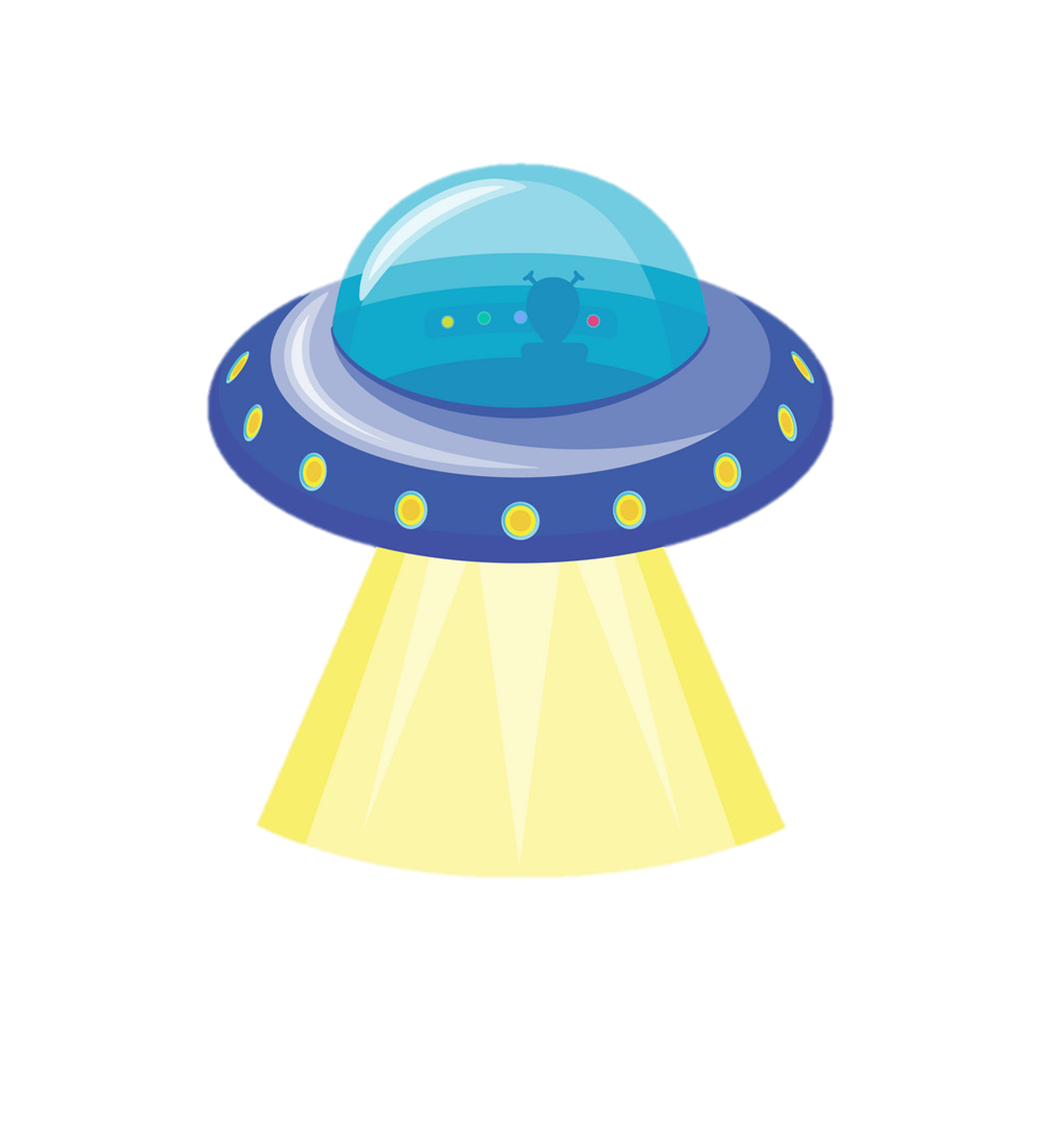 83 + 17 = ?
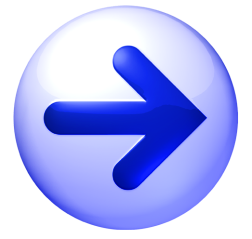 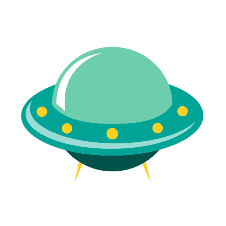 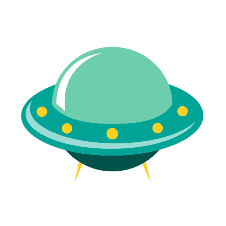 A. 98
C. 99
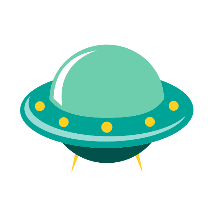 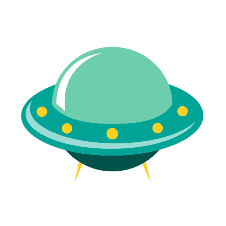 B. 97
D. 100
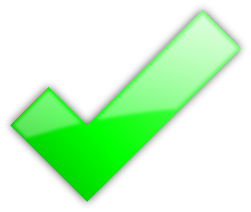 Toán
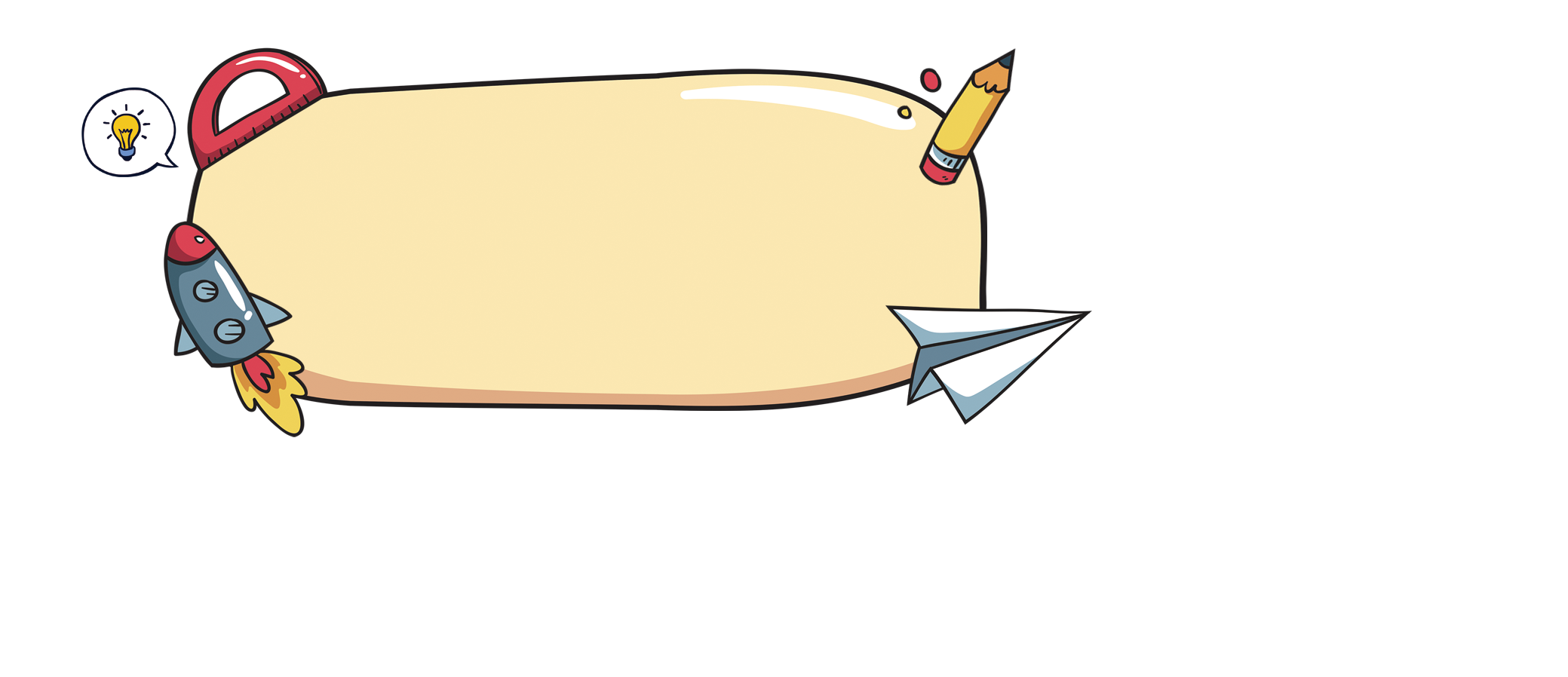 Bài 3: Tìm thành phần trong phép cộng, phép trừ
( tiết 1)
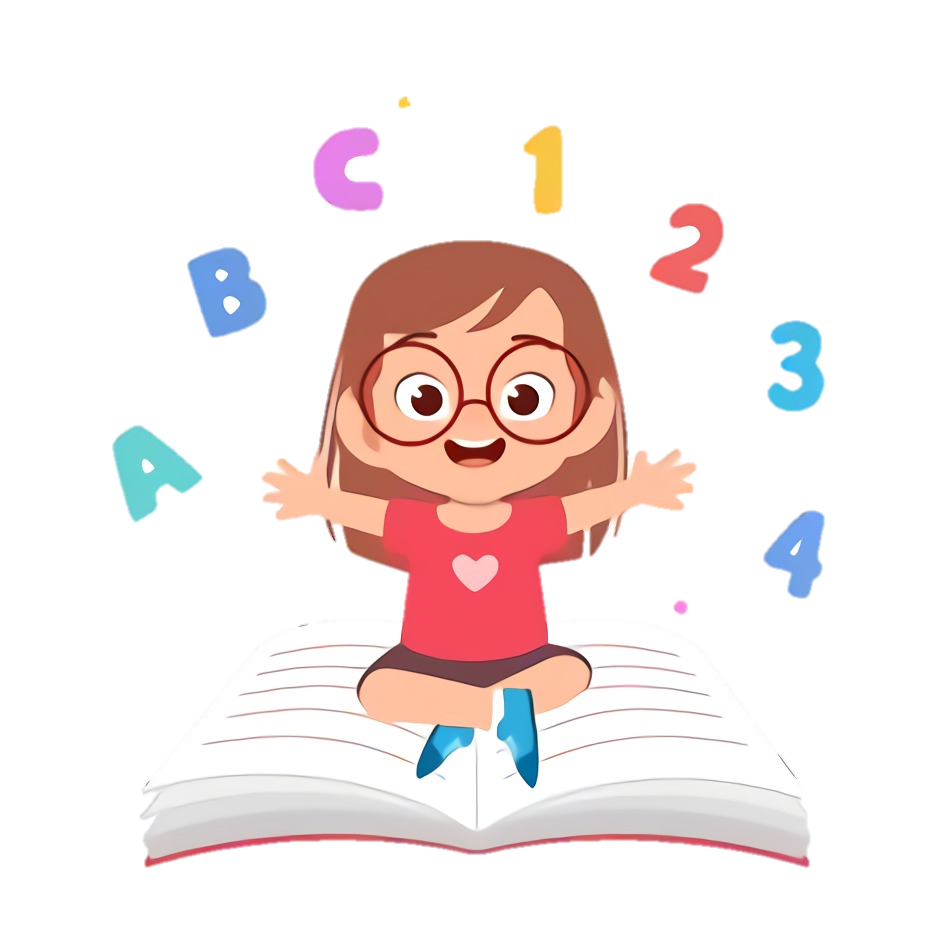 YÊU CẦU CẦN ĐẠT
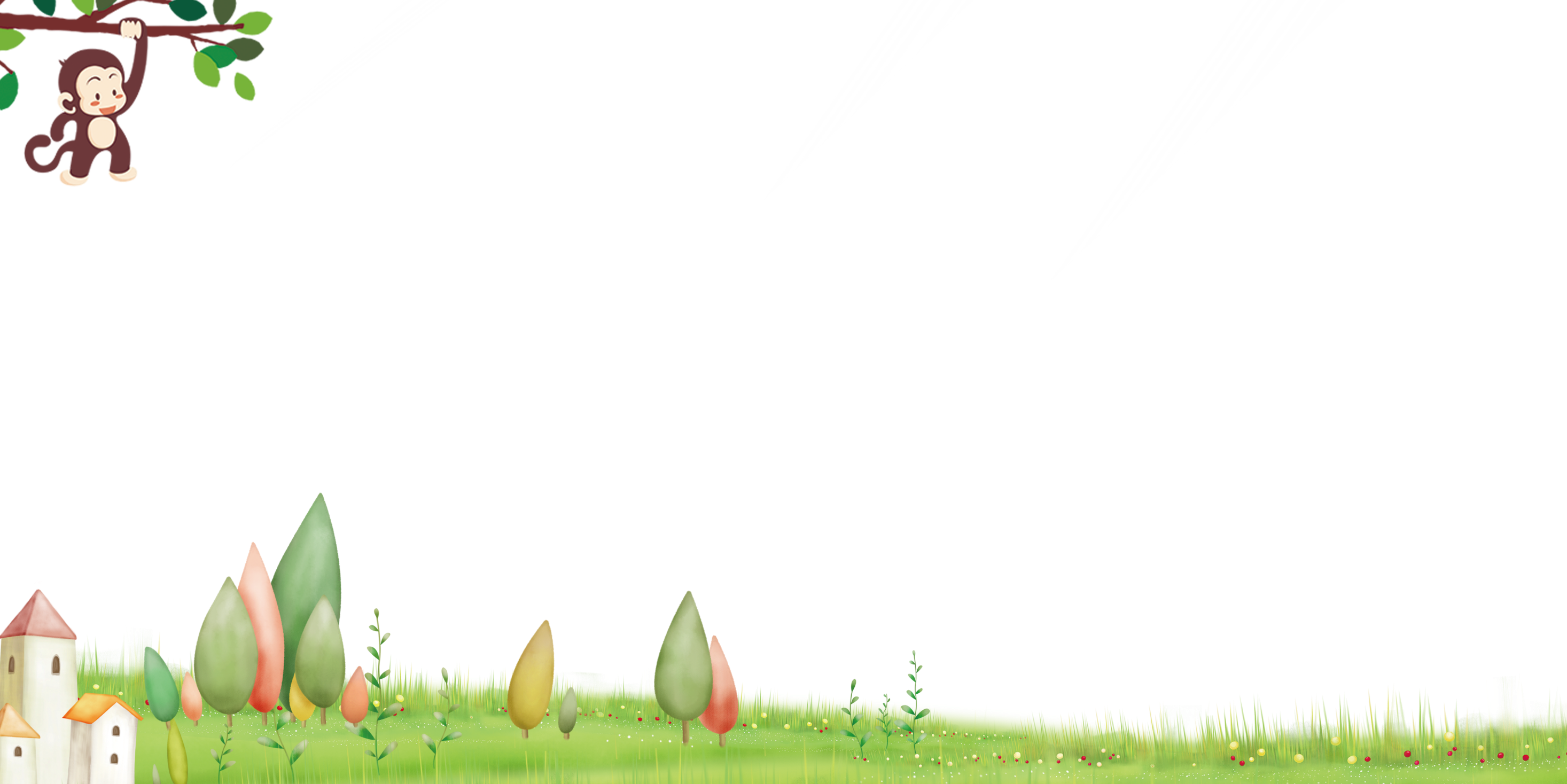 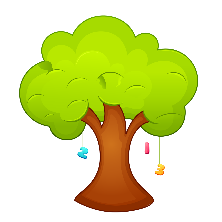 Khám phá
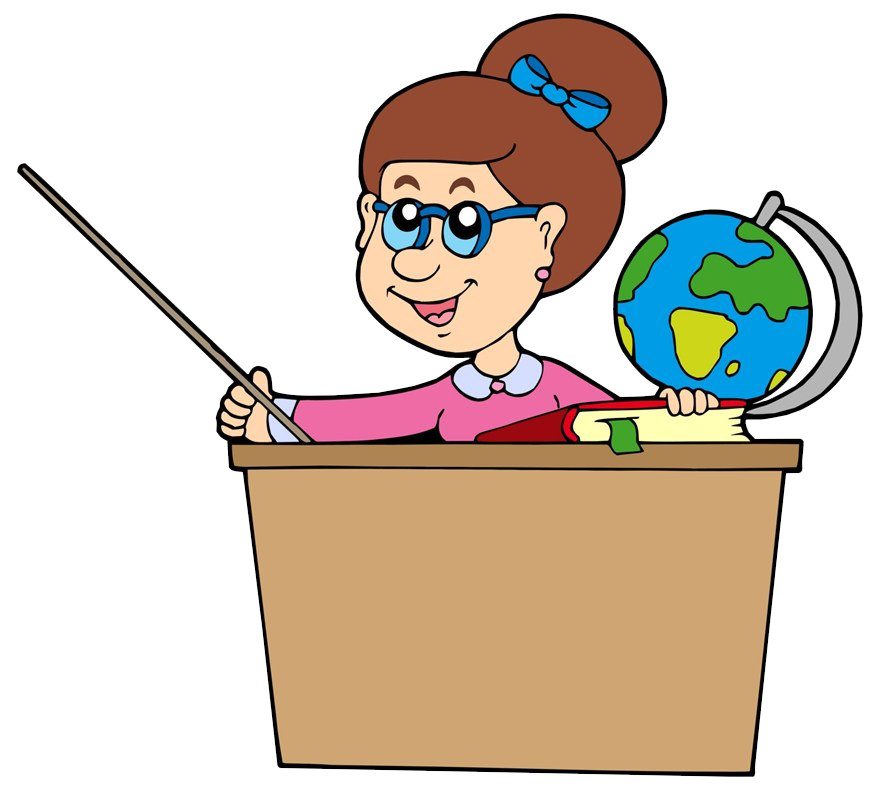 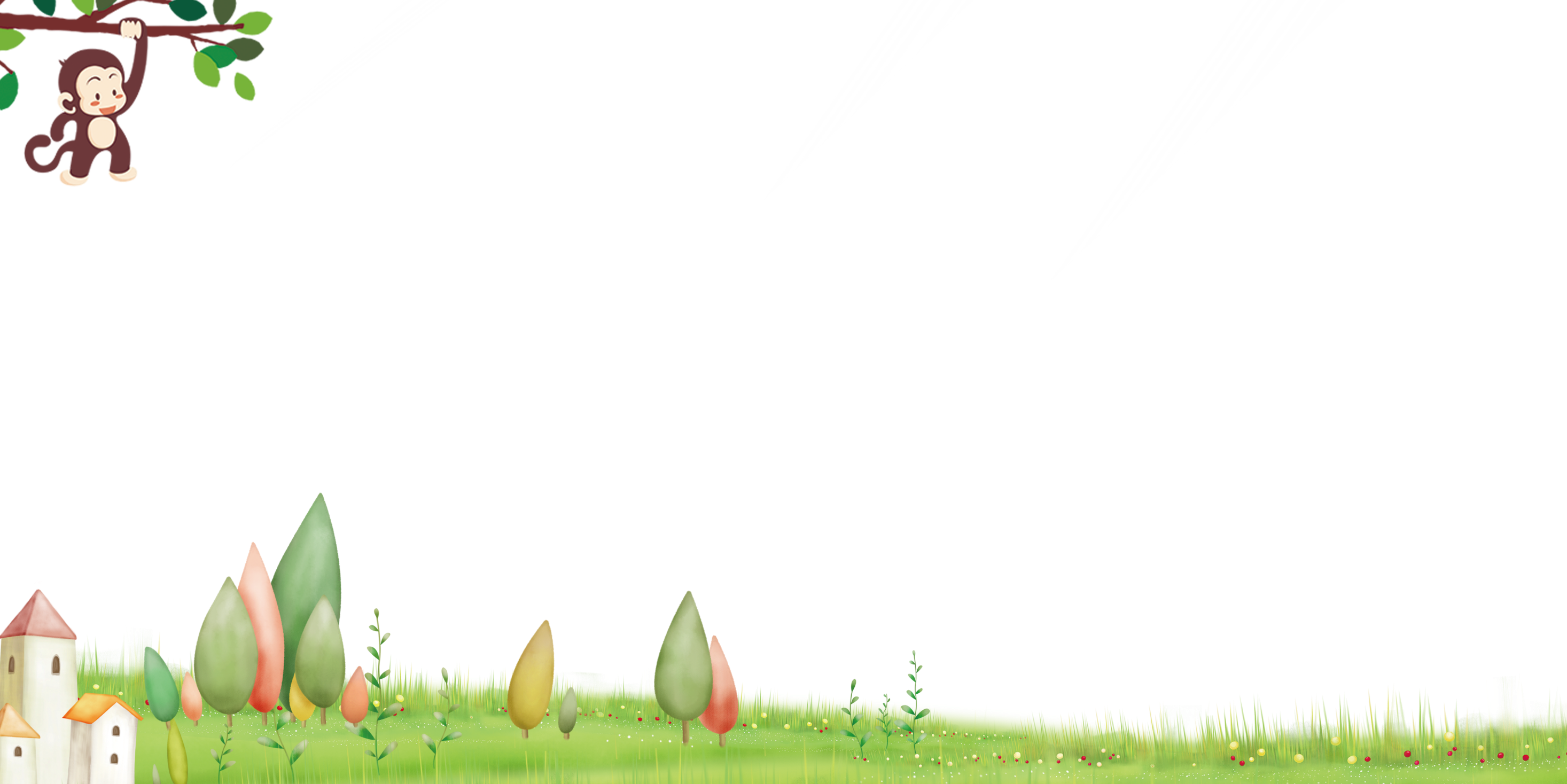 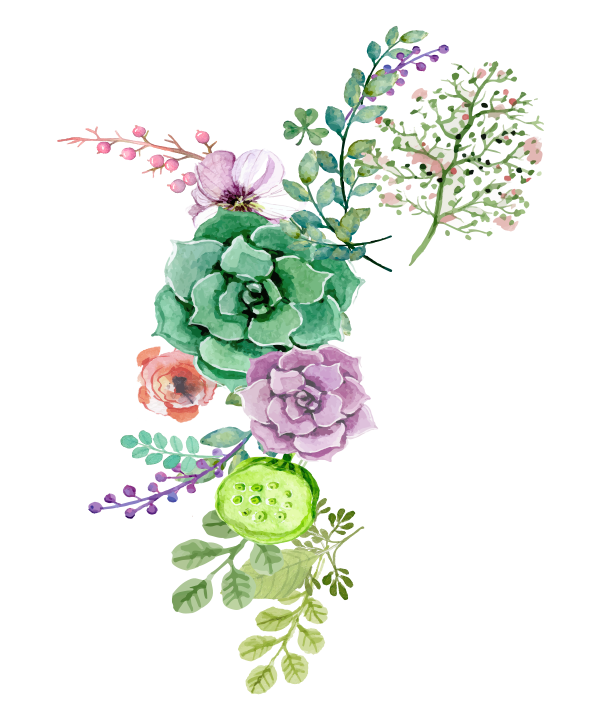 Tìm số hạng trong một tổng
Một túi có 14 quả táo gồm táo xanh và táo đỏ, trong đó có 10 quả táo xanh. Hỏi có bao nhiêu quả táo đỏ?
14
Số táo đỏ bằng tổng số táo trừ đi số táo xanh.
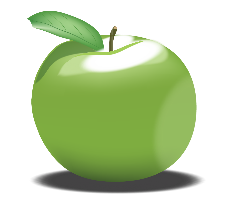 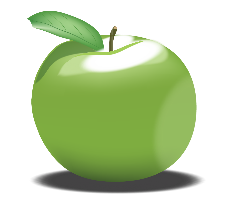 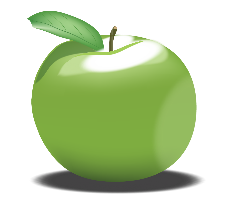 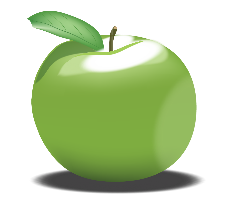 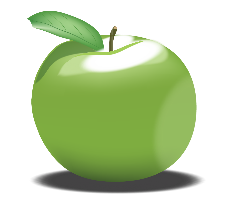 Táo đỏ
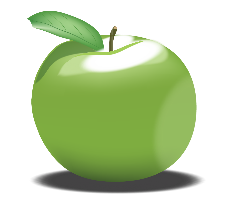 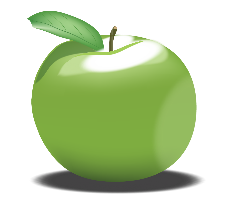 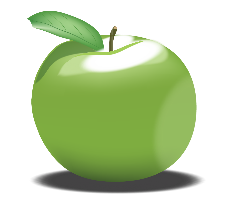 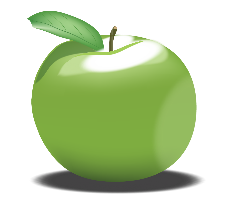 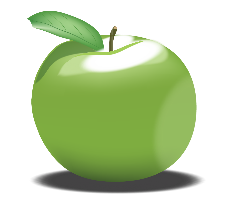 Số táo đỏ là:
                      14 – 10 = 4 (quả)
?
10
Muốn tìm một số hạng, ta lấy tổng trừ đi số hạng kia
10   +              =    14
?
Số hạng
Số hạng
Tổng
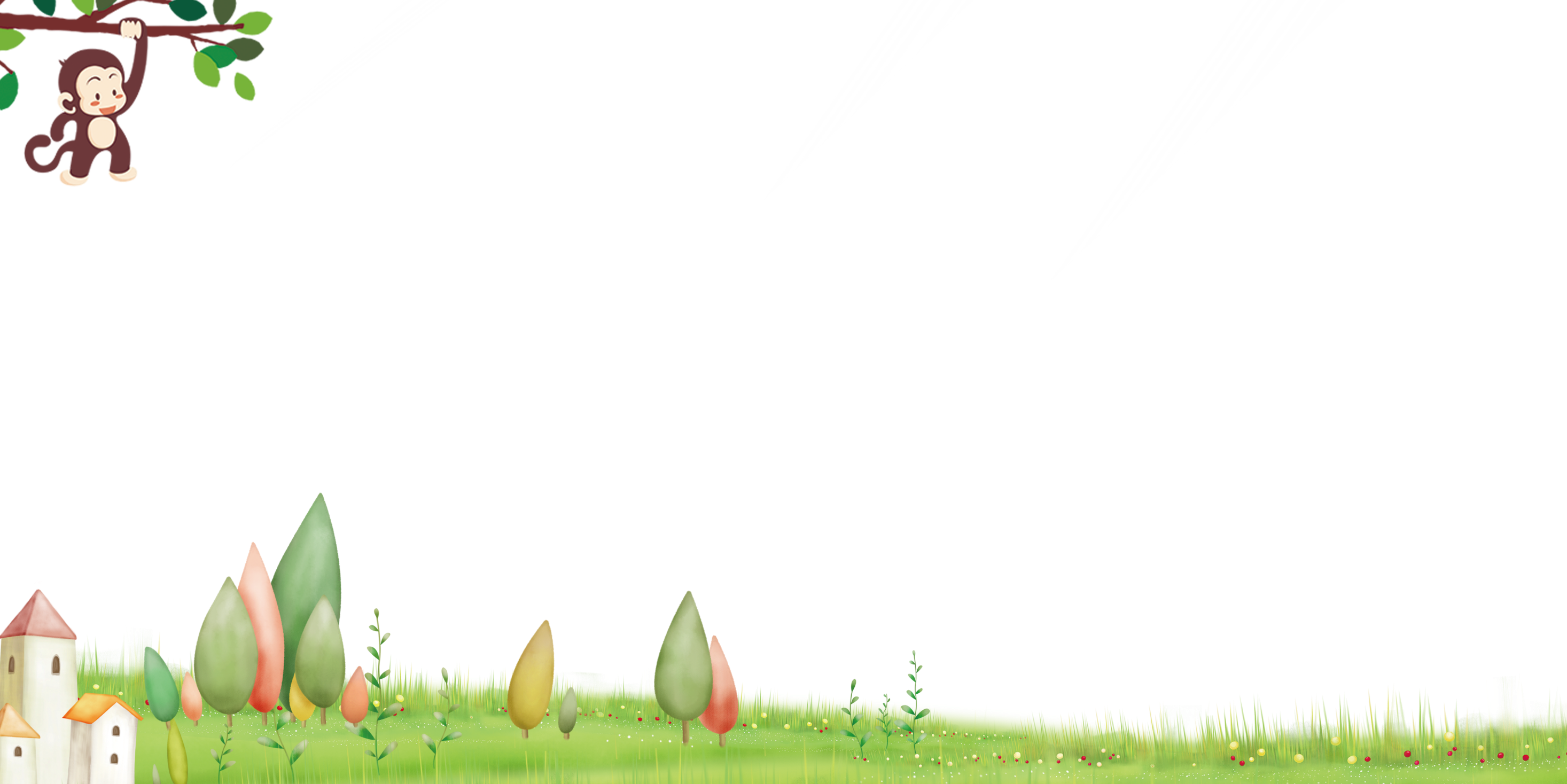 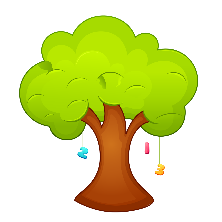 Hoạt động
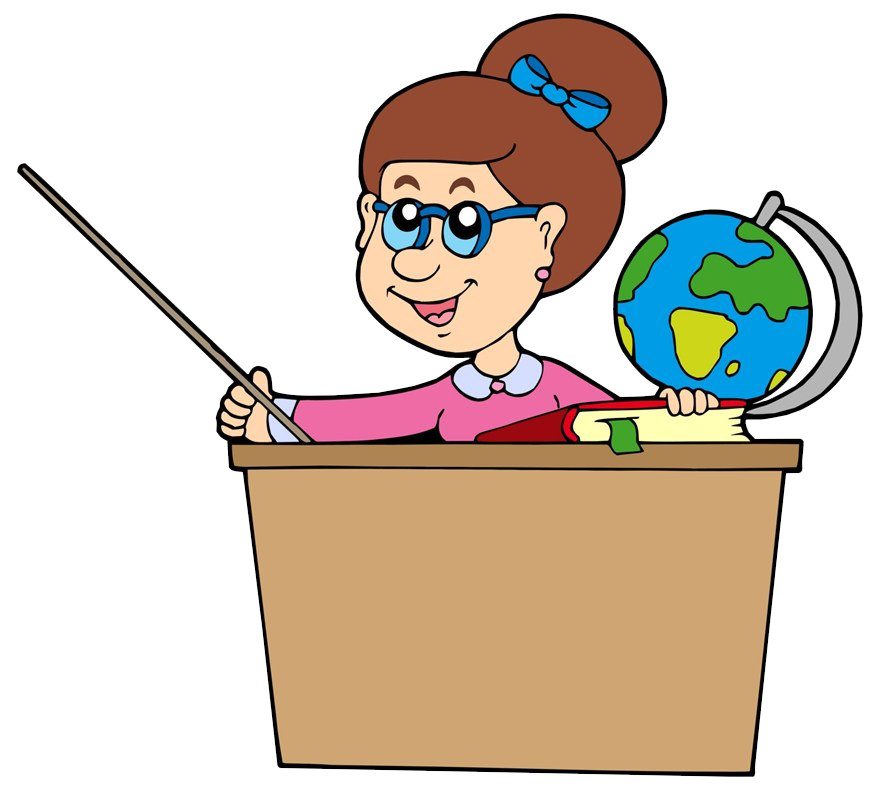 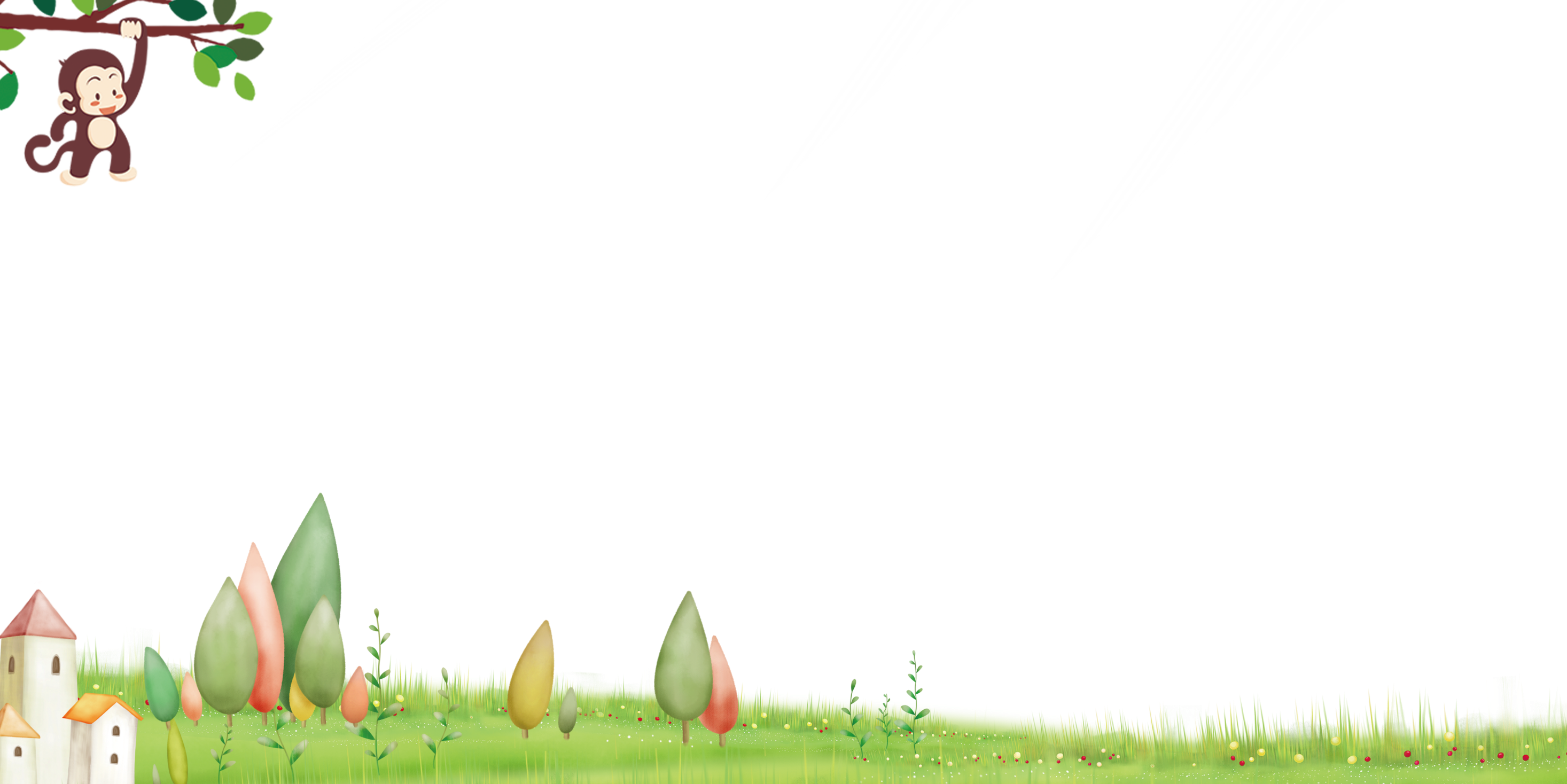 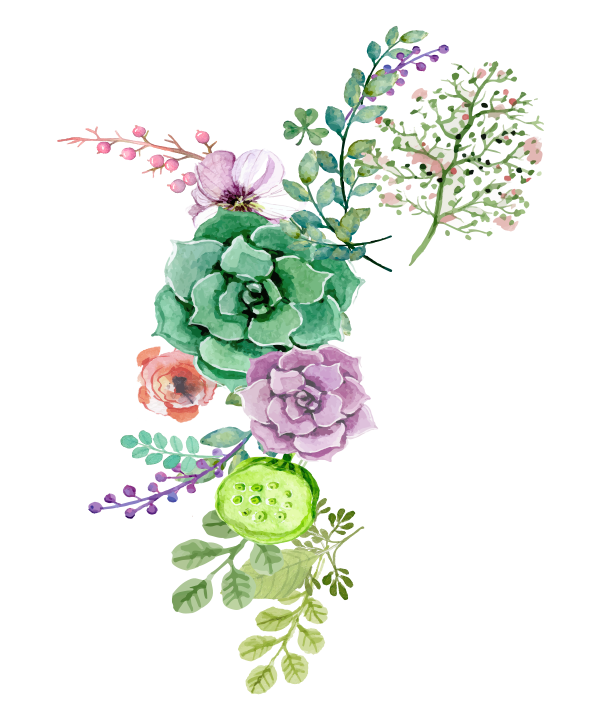 1. Tìm số hạng (theo mẫu)
+ 20 = 35
      + 15 = 25
14  +        = 28
35 – 20 = 15
15
?
Mẫu:          + 10 = 26
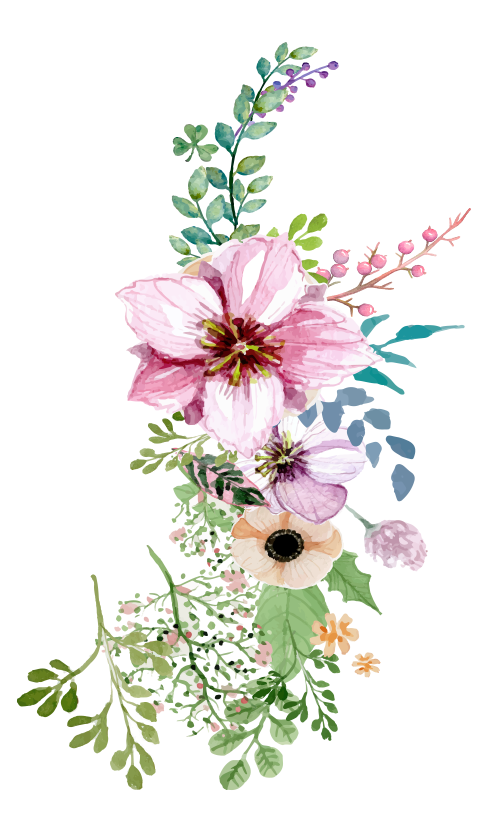 ?
25 – 15 = 10
10
?
26 – 10 = 16
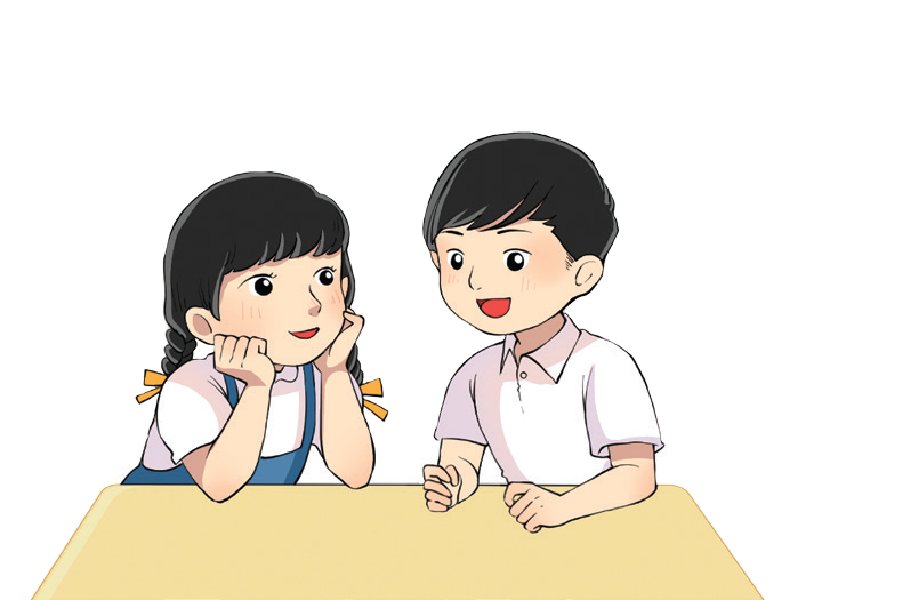 28 – 14 = 14
?
14
Làm vào SGK
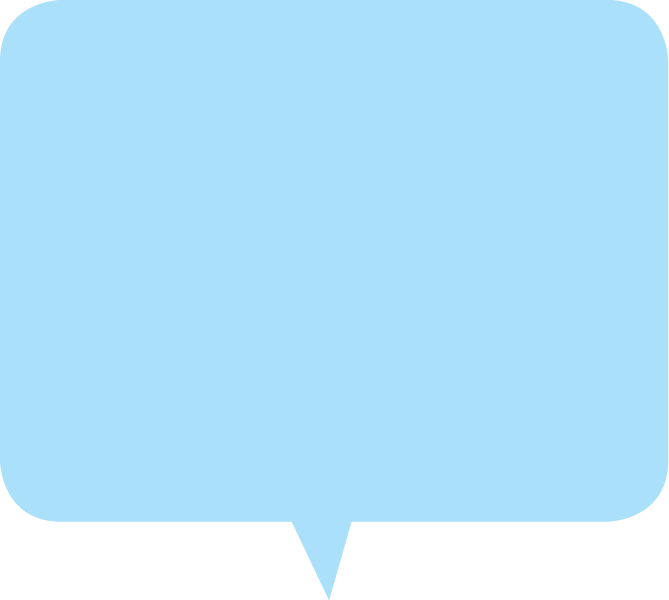 2
Số ?
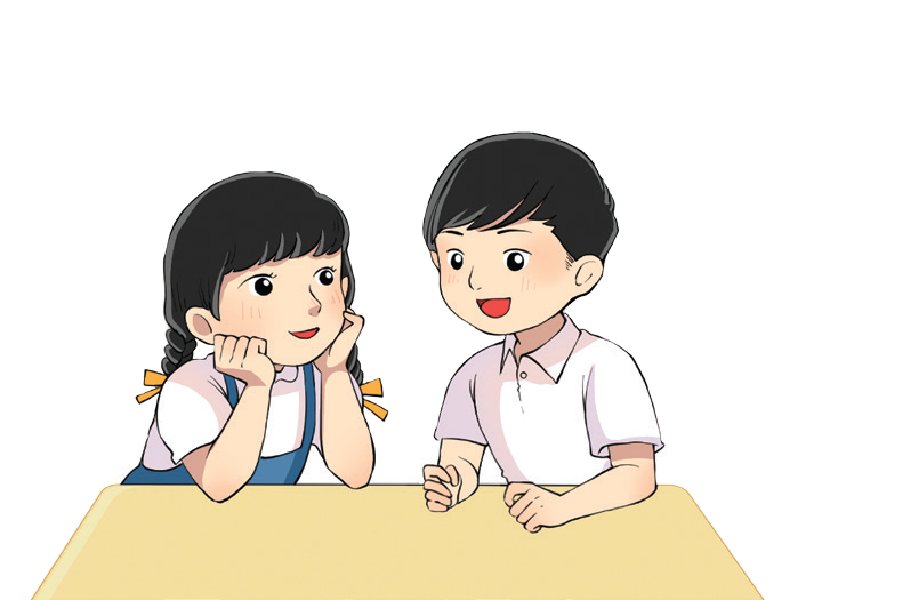 22
22
110
33
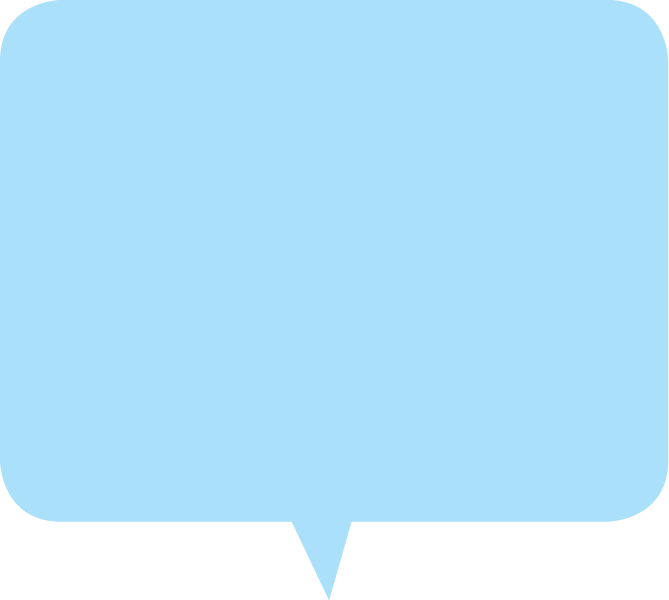 Thảo luận cặp đôi và làm vào SGK trong thời gian 3 phút
3
Hai bến có tất cả 65 thuyền để chở khách đi tham quan, trong đó bến thứ nhất có 40 thuyền. Hỏi bến thứ hai có bao nhiêu thuyền?
Tóm tắt
Bài giải
Có: 65 thuyền
Bến thứ hai có số thuyền là:
Bến thứ nhất: 40 thuyền
65 – 40 = 25 (thuyền)
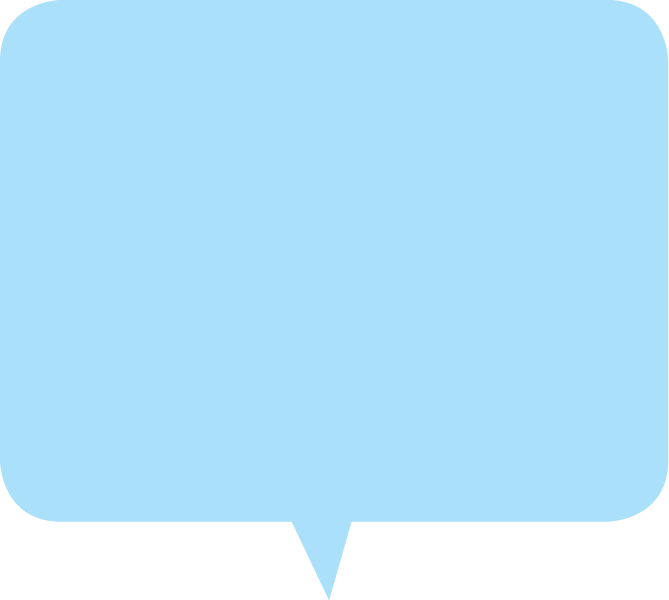 Làm vào vở trong thời gian
 3 phút
Bến thứ hai: ... thuyền?
Đáp số: 25 thuyền
Toán
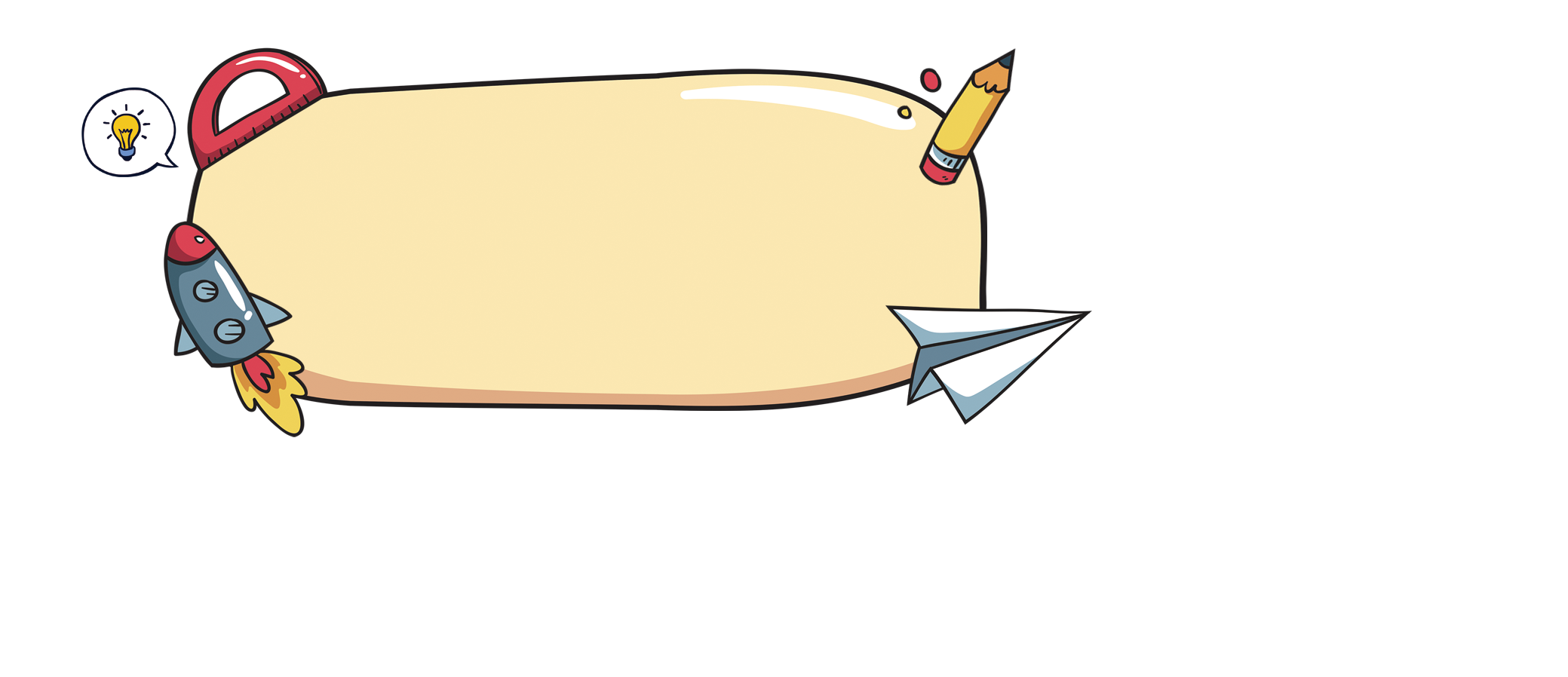 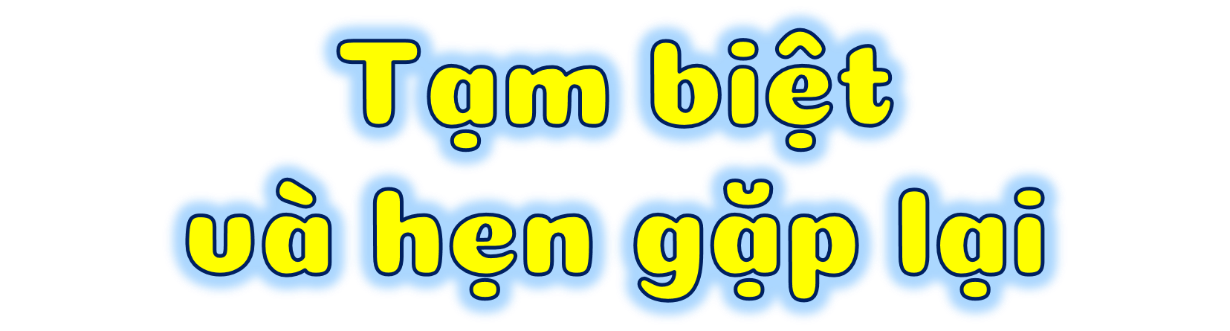 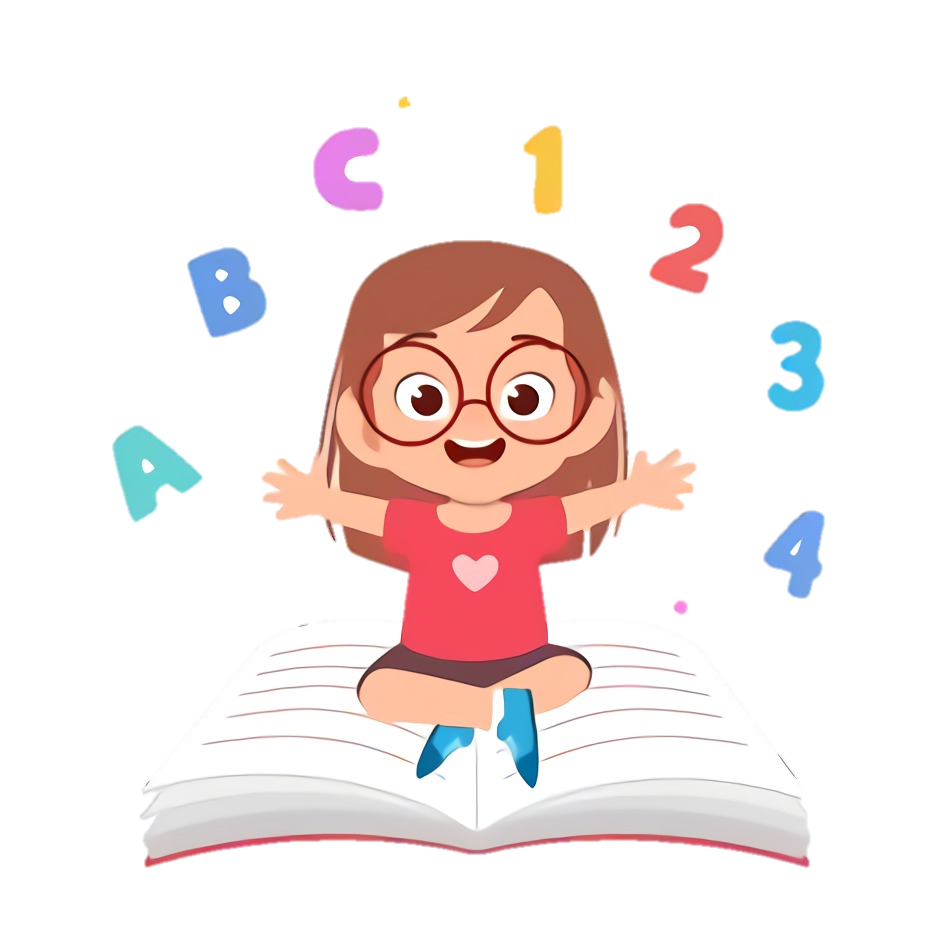